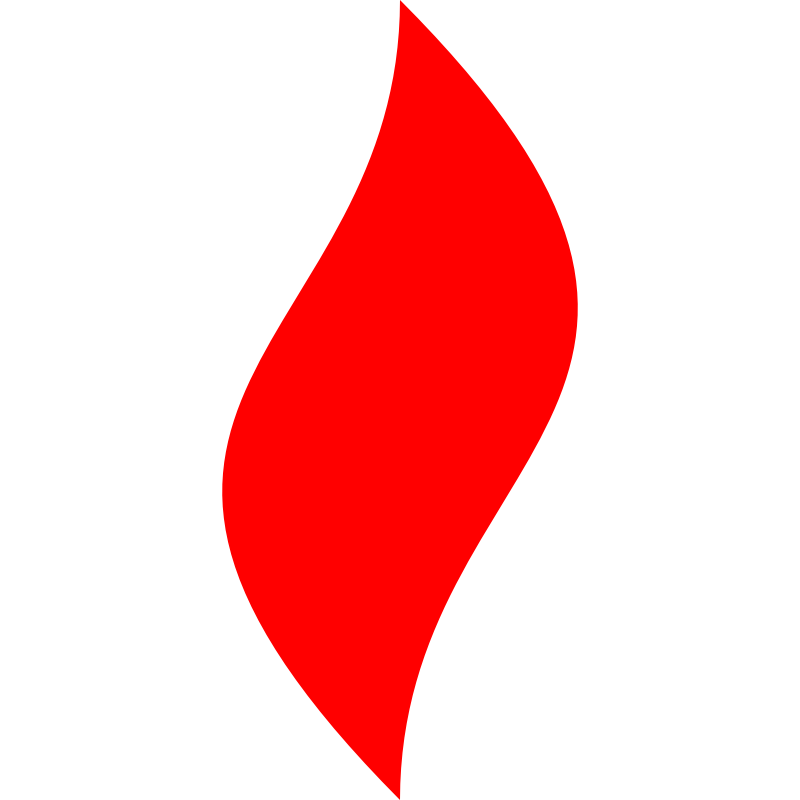 点燃
品牌私域运营中心
如何提升母婴社群活跃度
   部门：运营二部   
姓名：谢颖
花名：冰霜
最专业的品牌私域运营服务商
帮你管理最有价值的用户资产
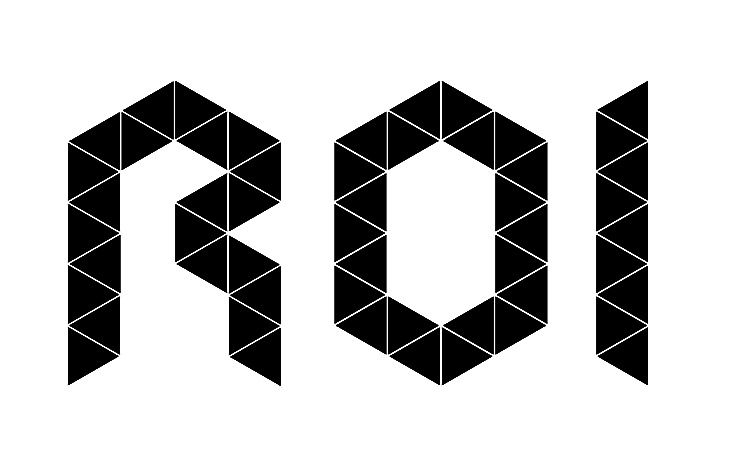 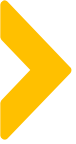 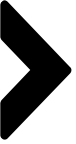 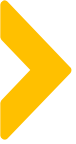 社群活跃
如何才能提高并保持社群的活跃度呢？

对于群员而言，加入一个群会得到怎样的回报（物质与精神）？
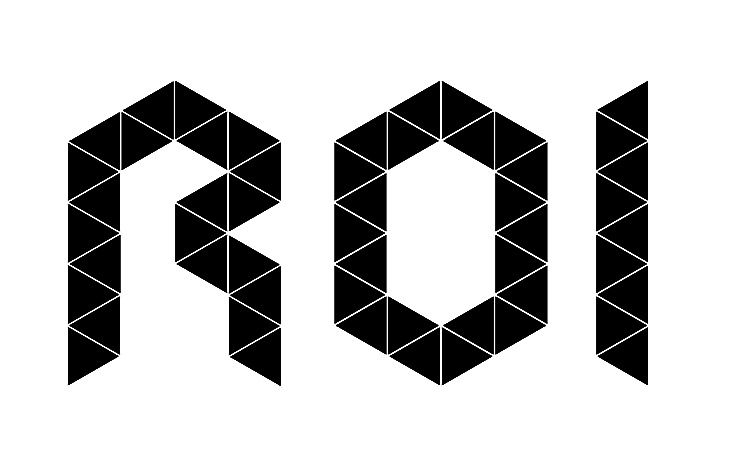 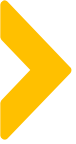 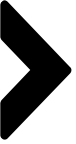 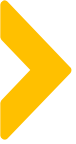 社群活跃
一个有价值的社群  =  优质内容 + 创意活动 + 奖励鼓动 + 交流沟通
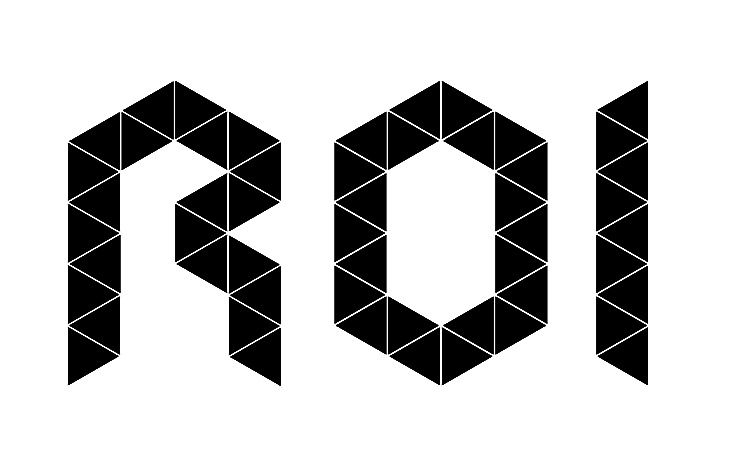 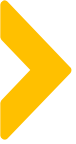 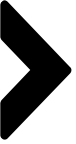 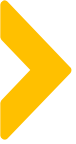 社群活跃
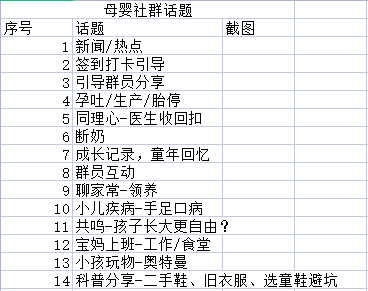 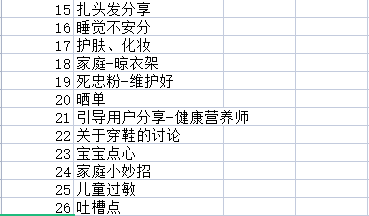 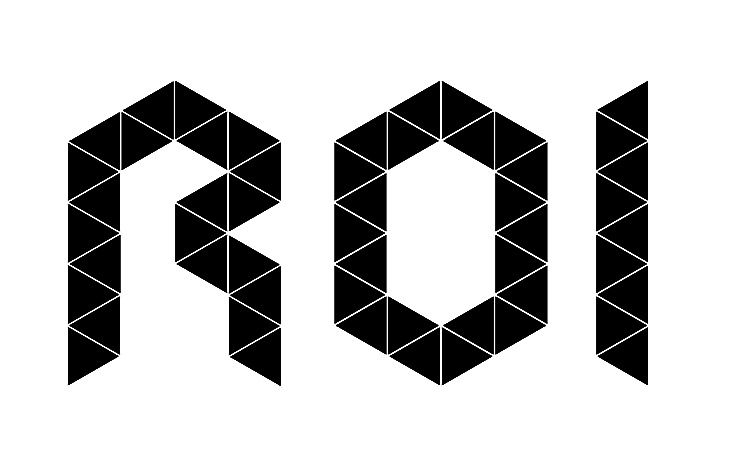 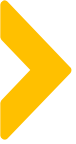 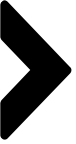 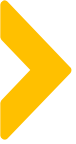 社群活跃-话题互动
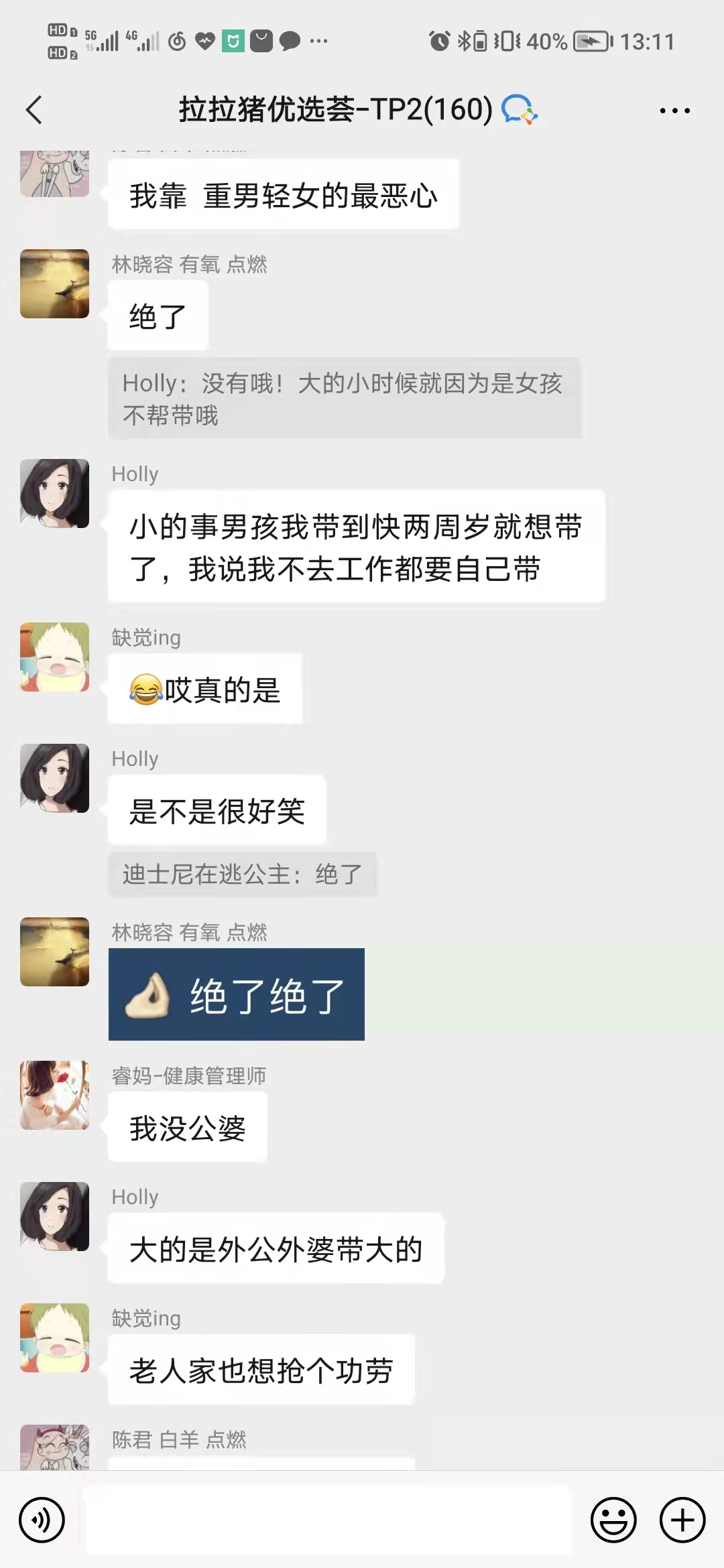 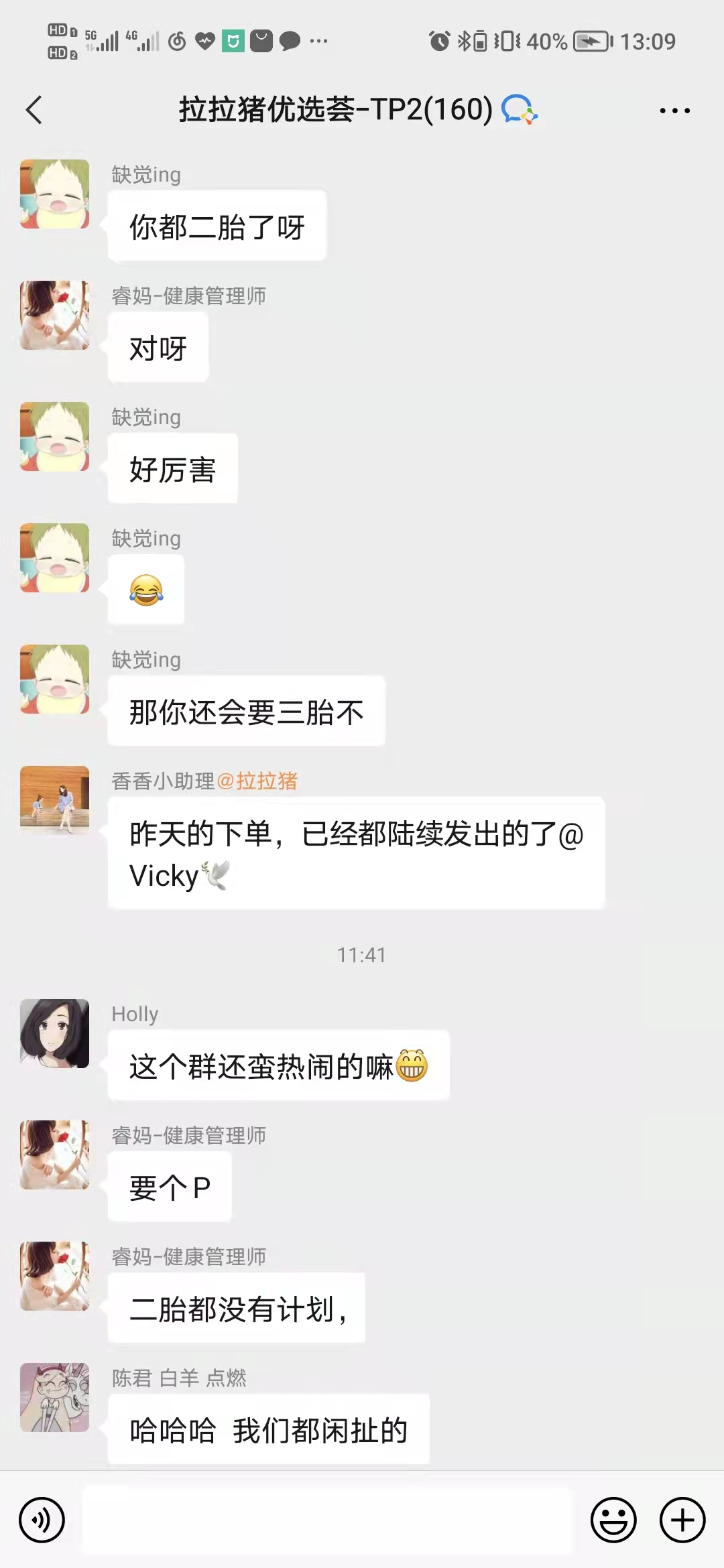 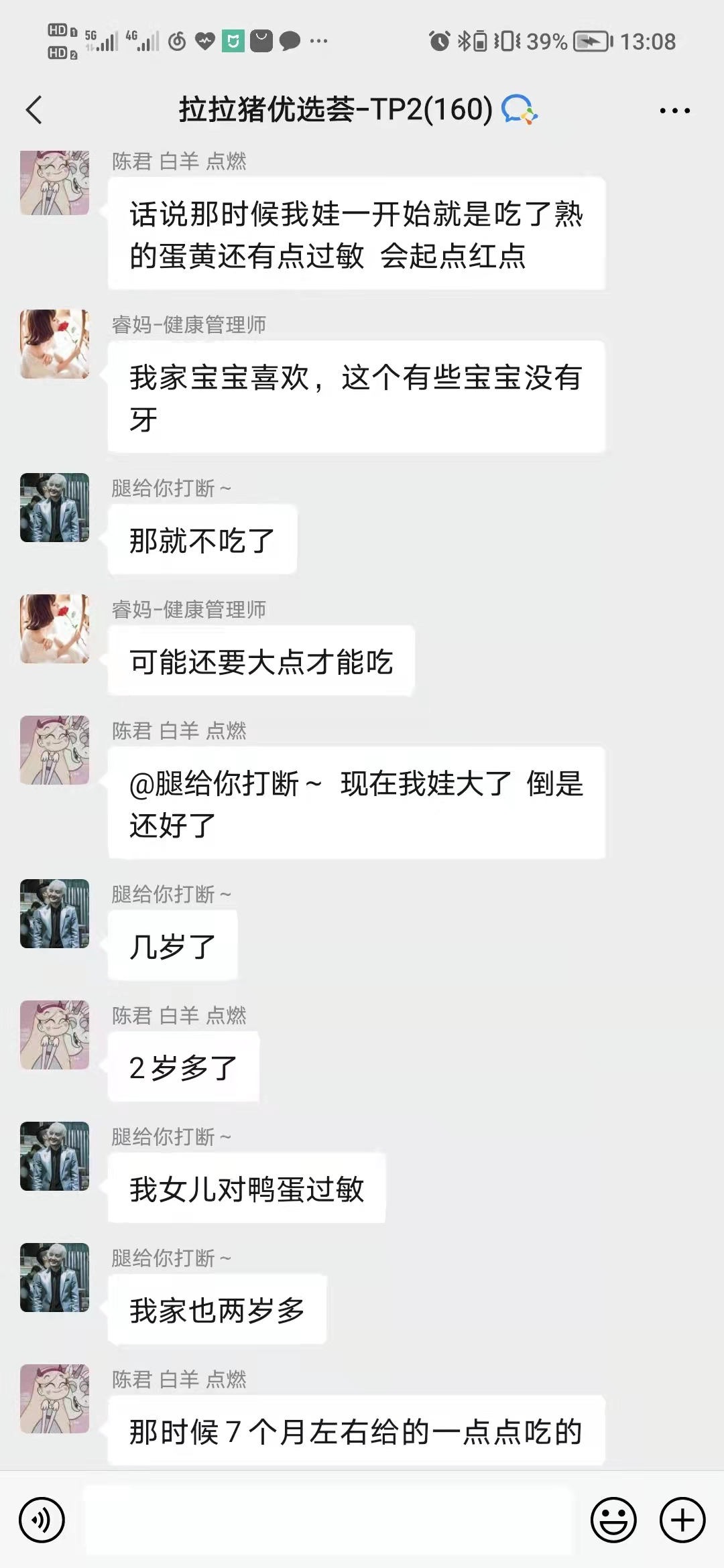 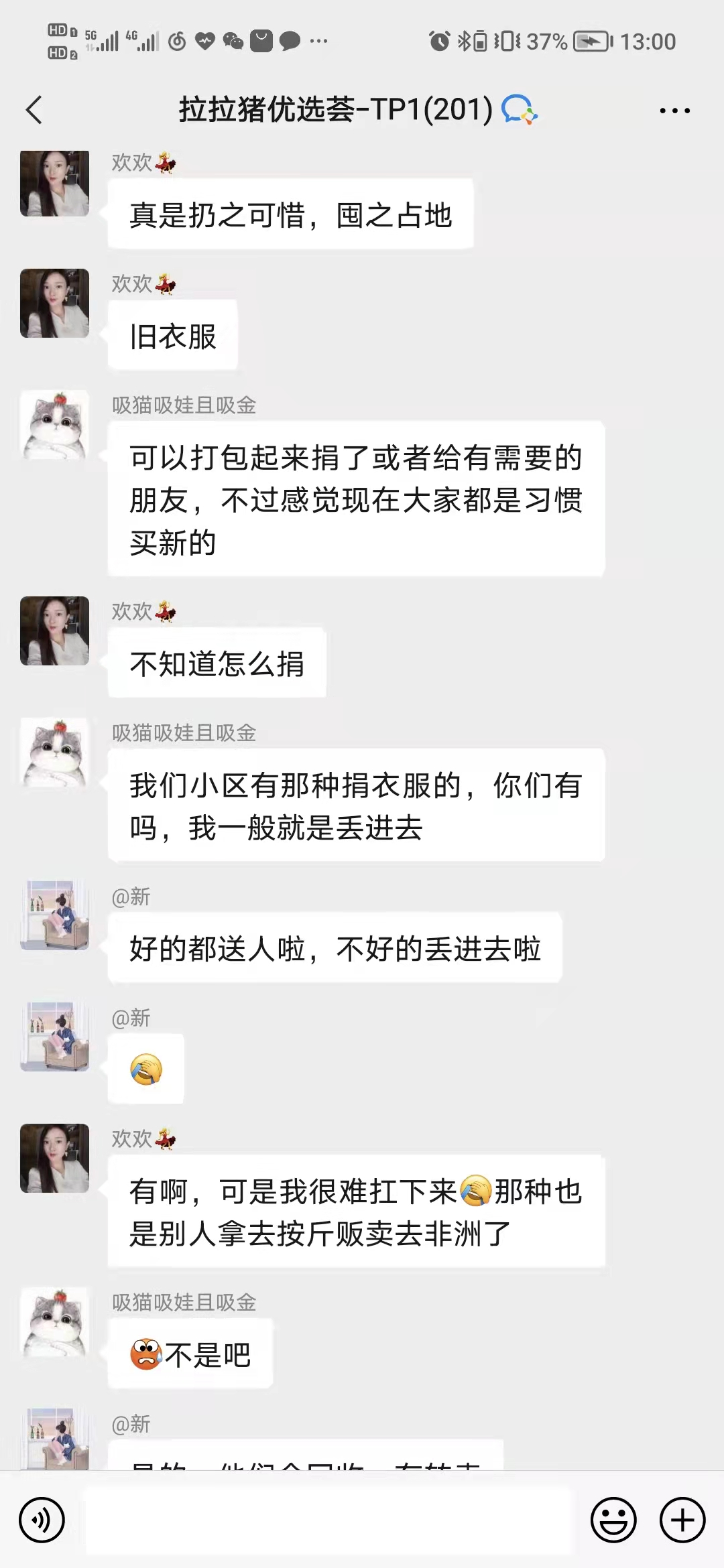 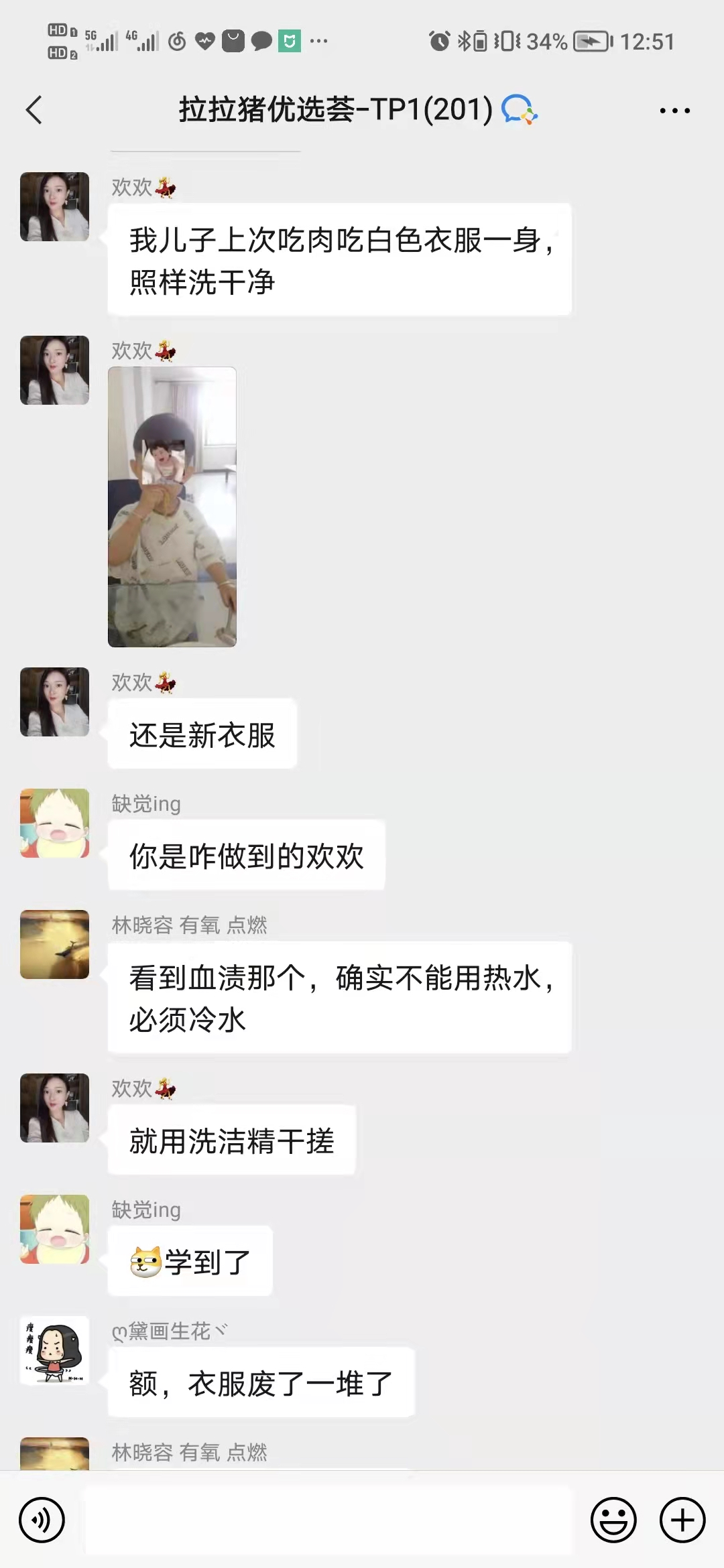 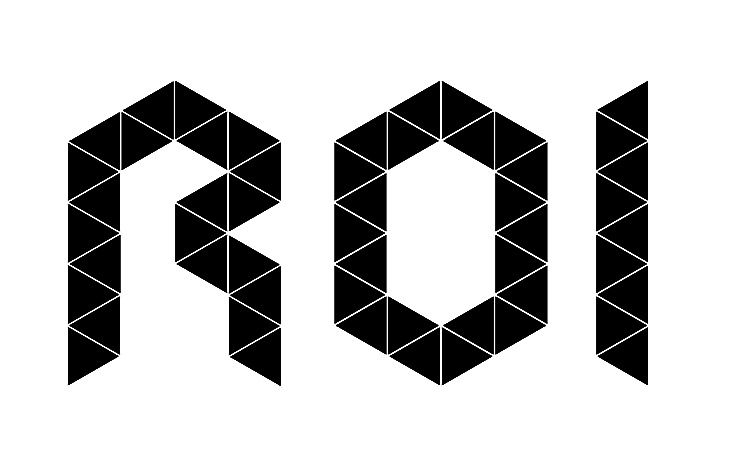 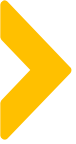 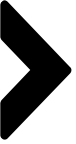 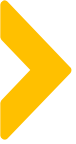 死忠粉晒图
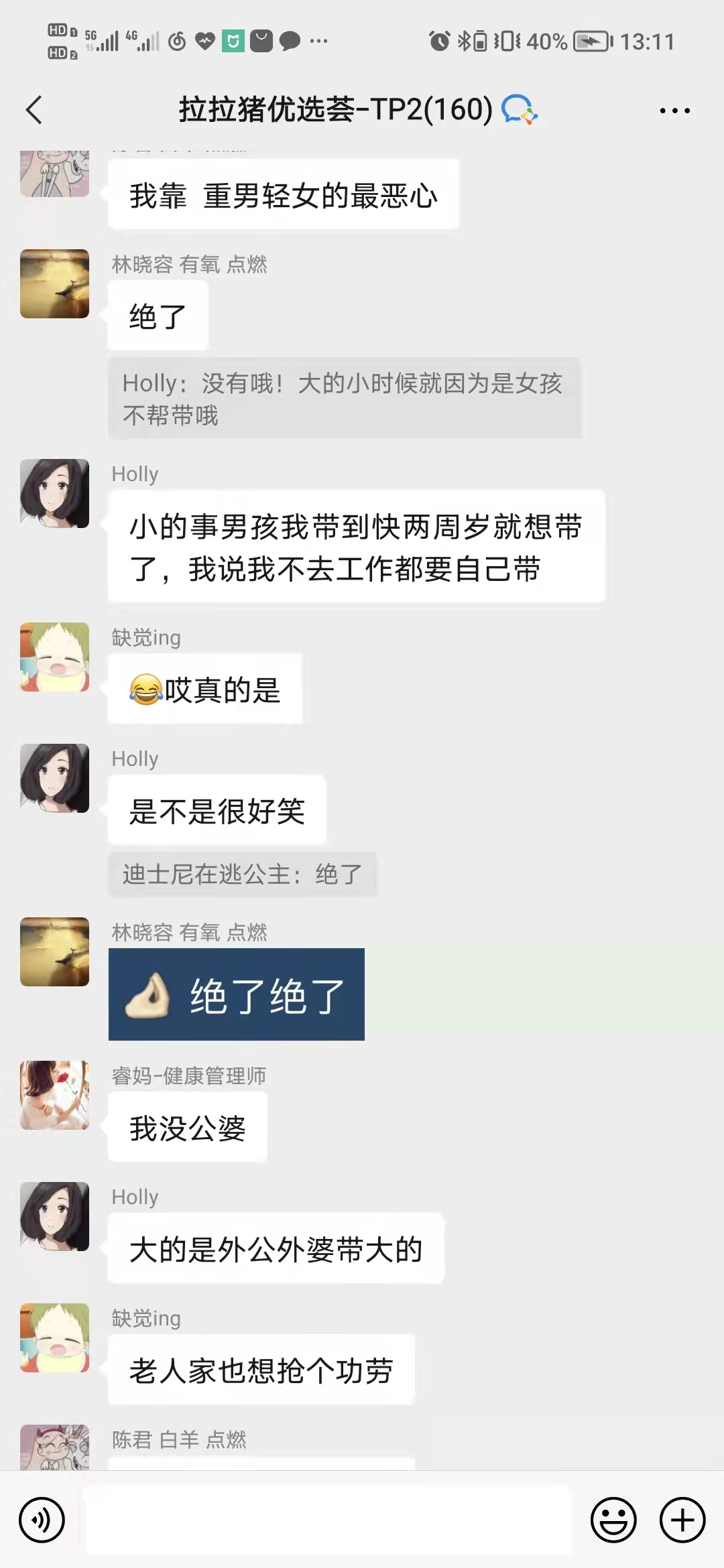 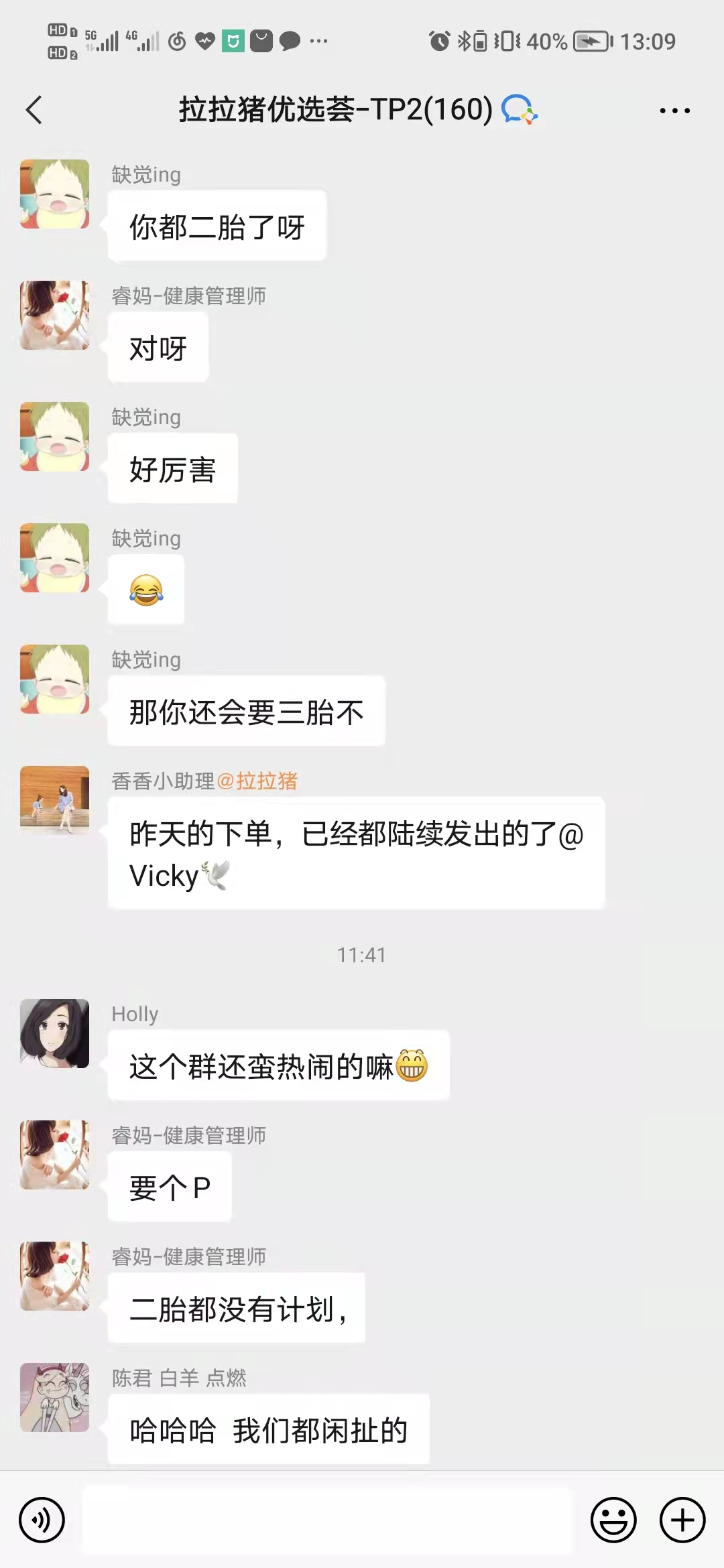 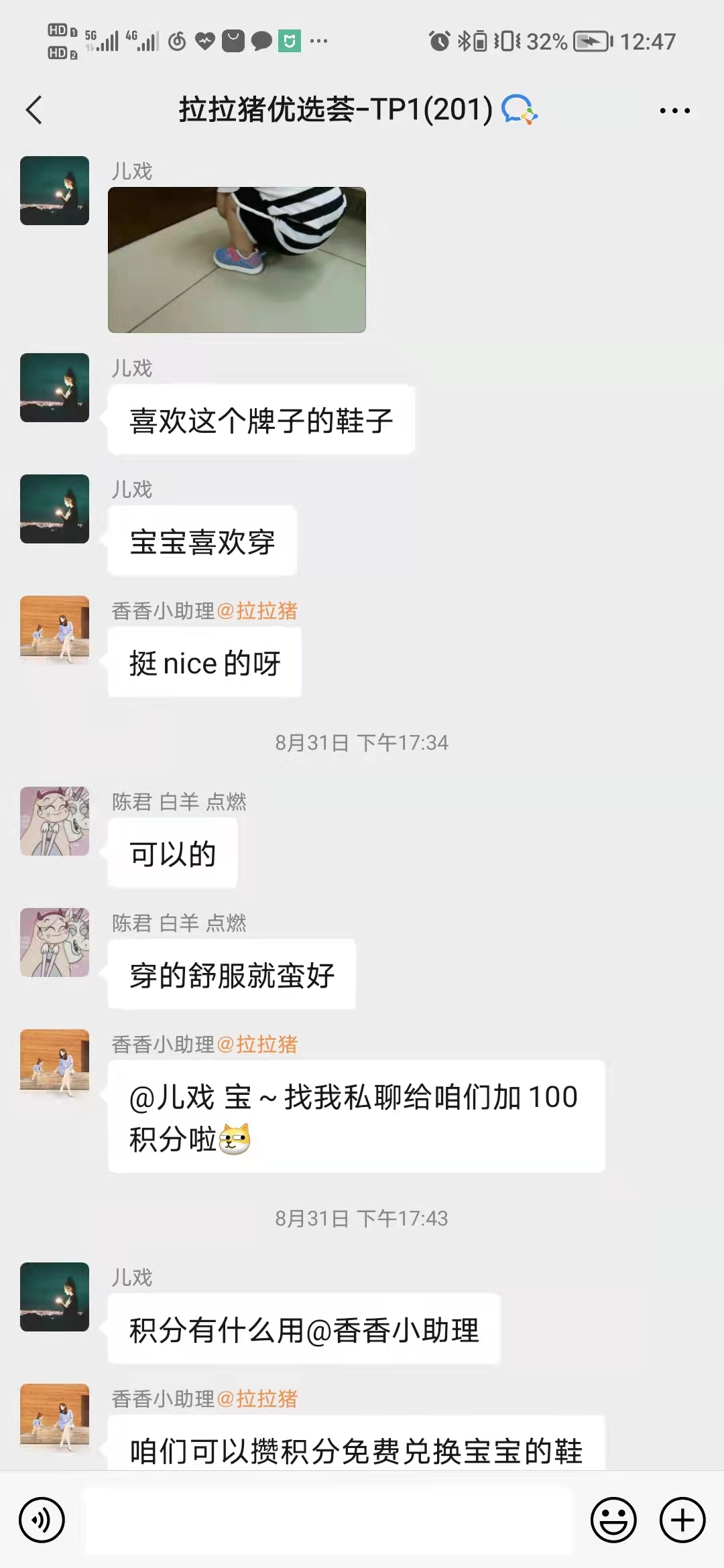 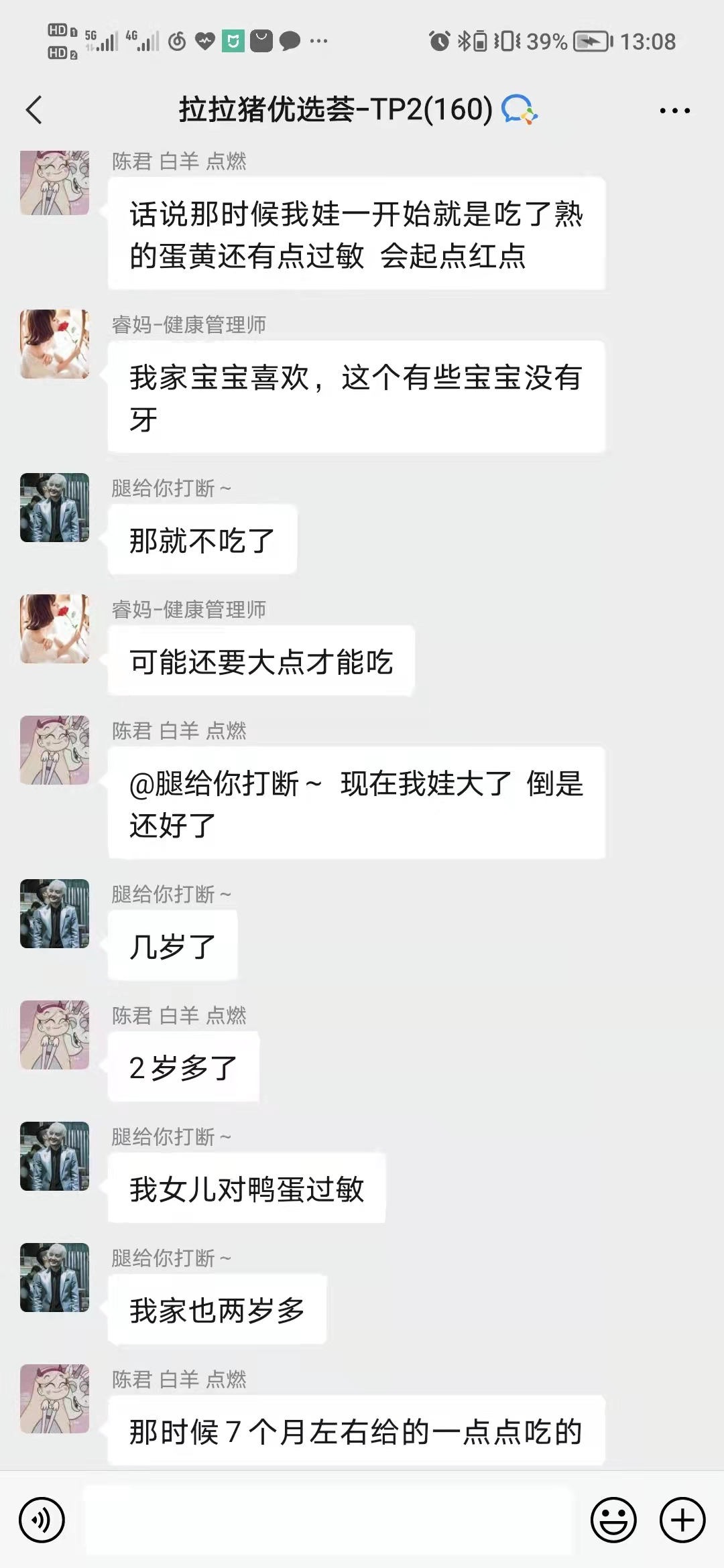 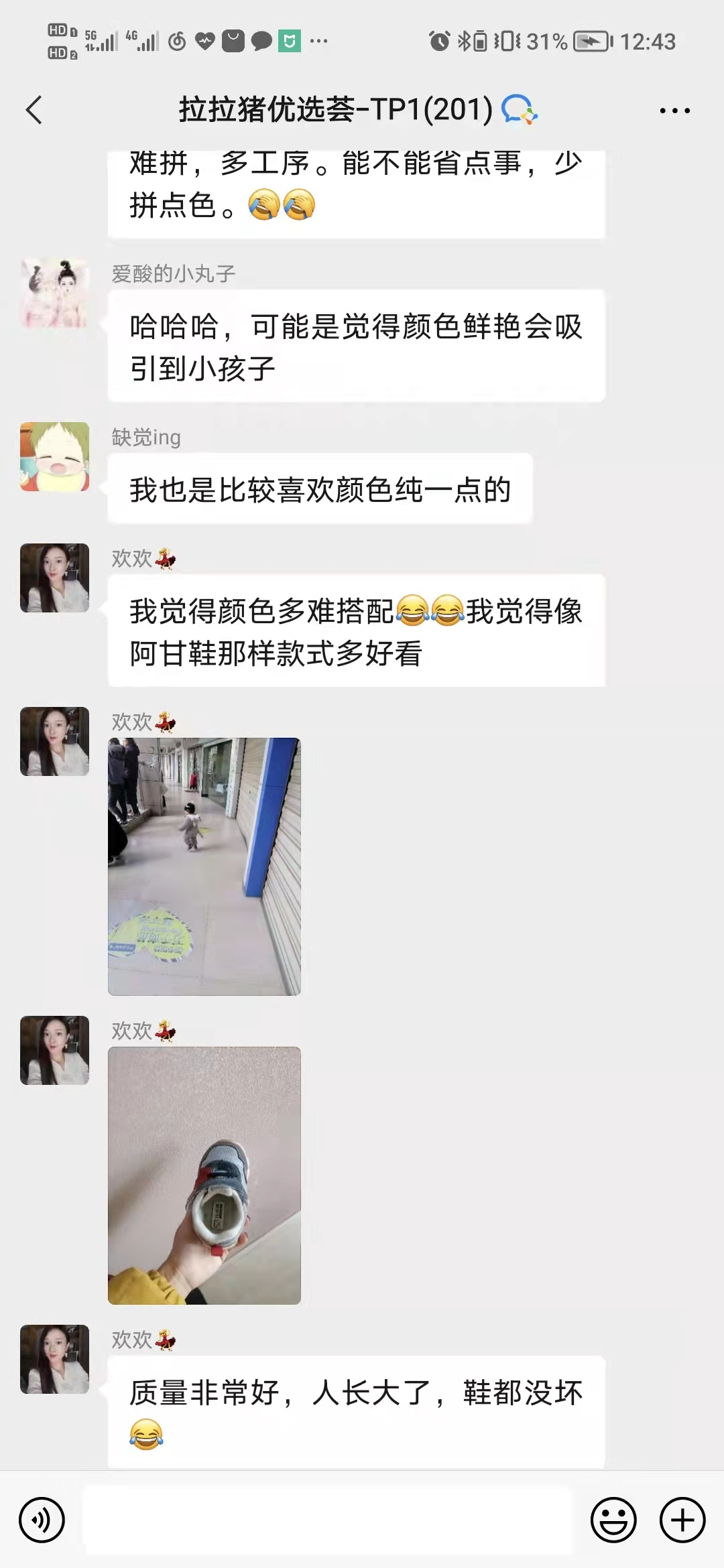 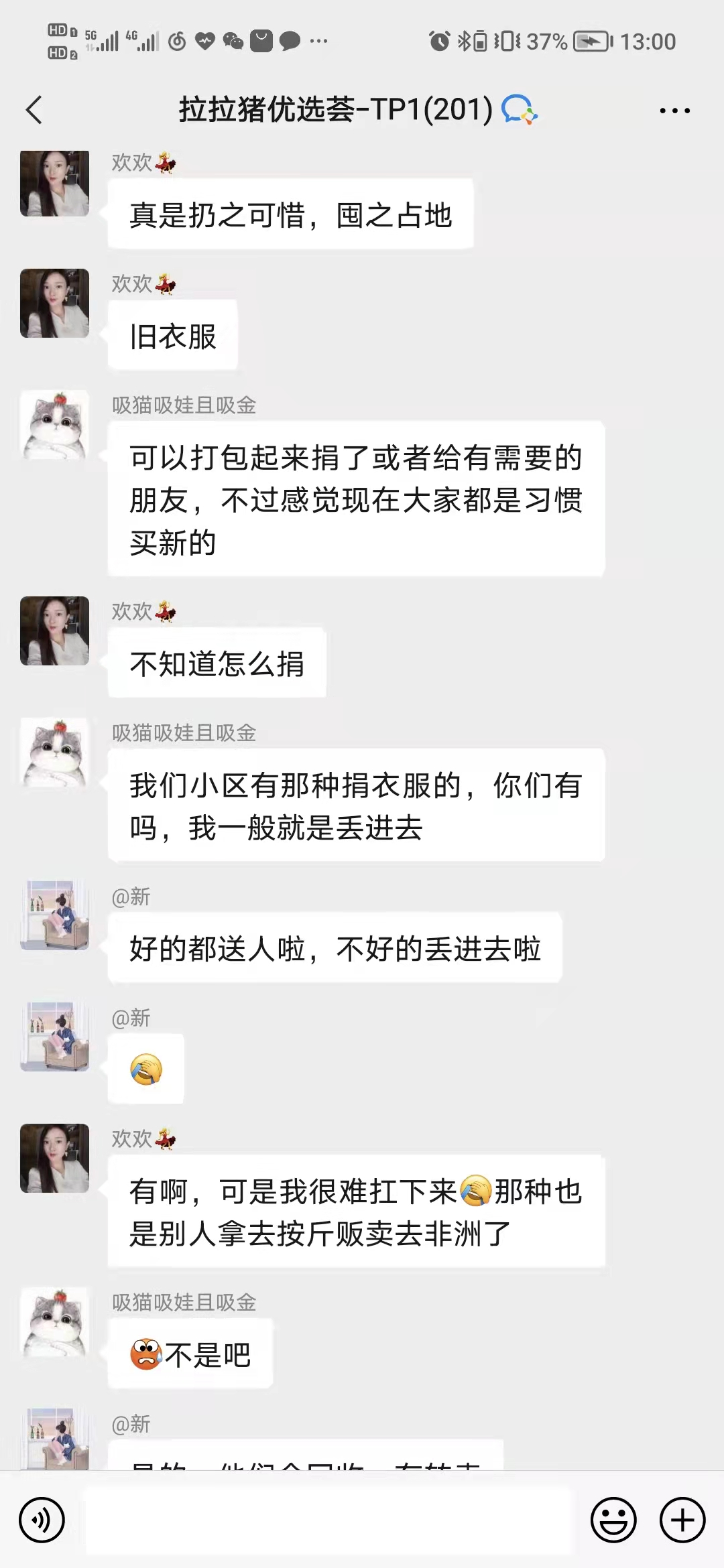 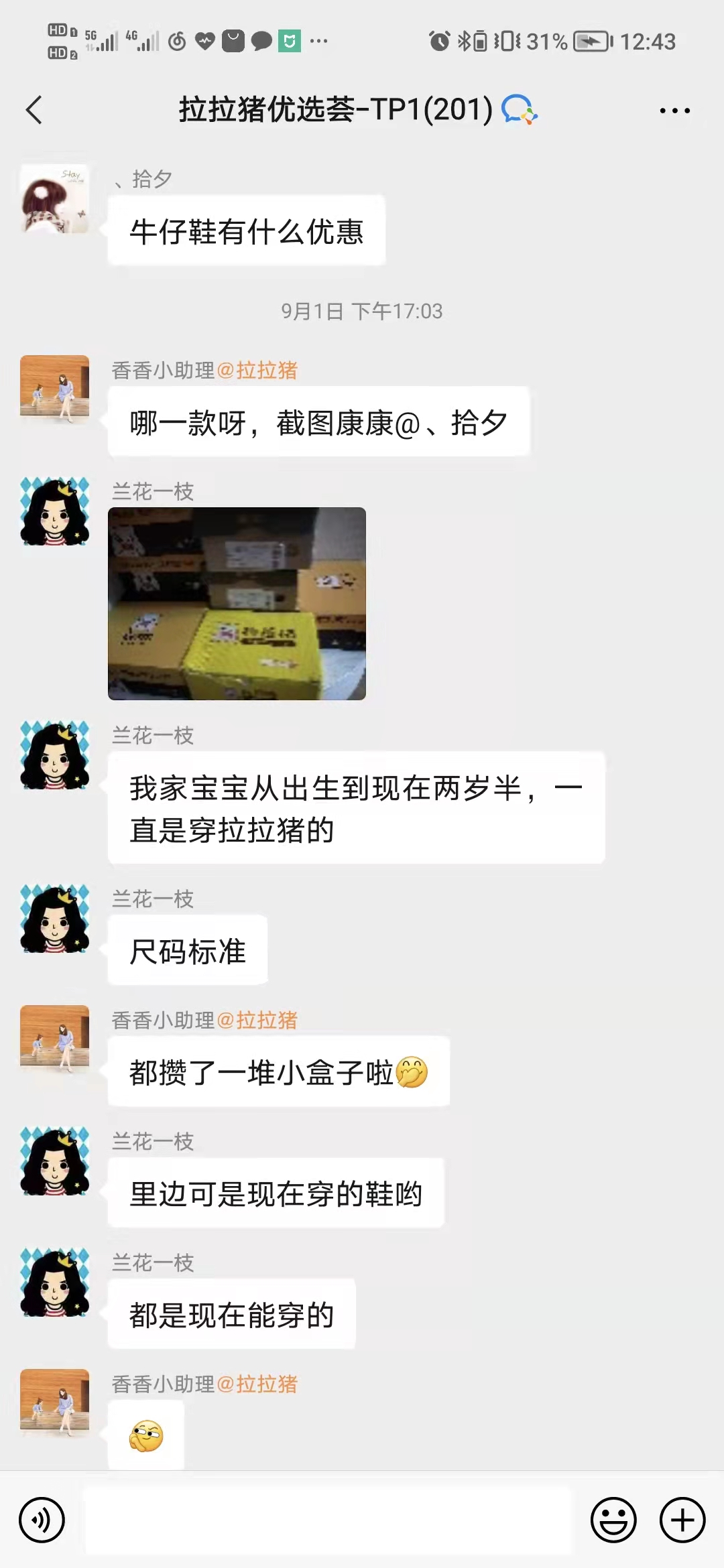 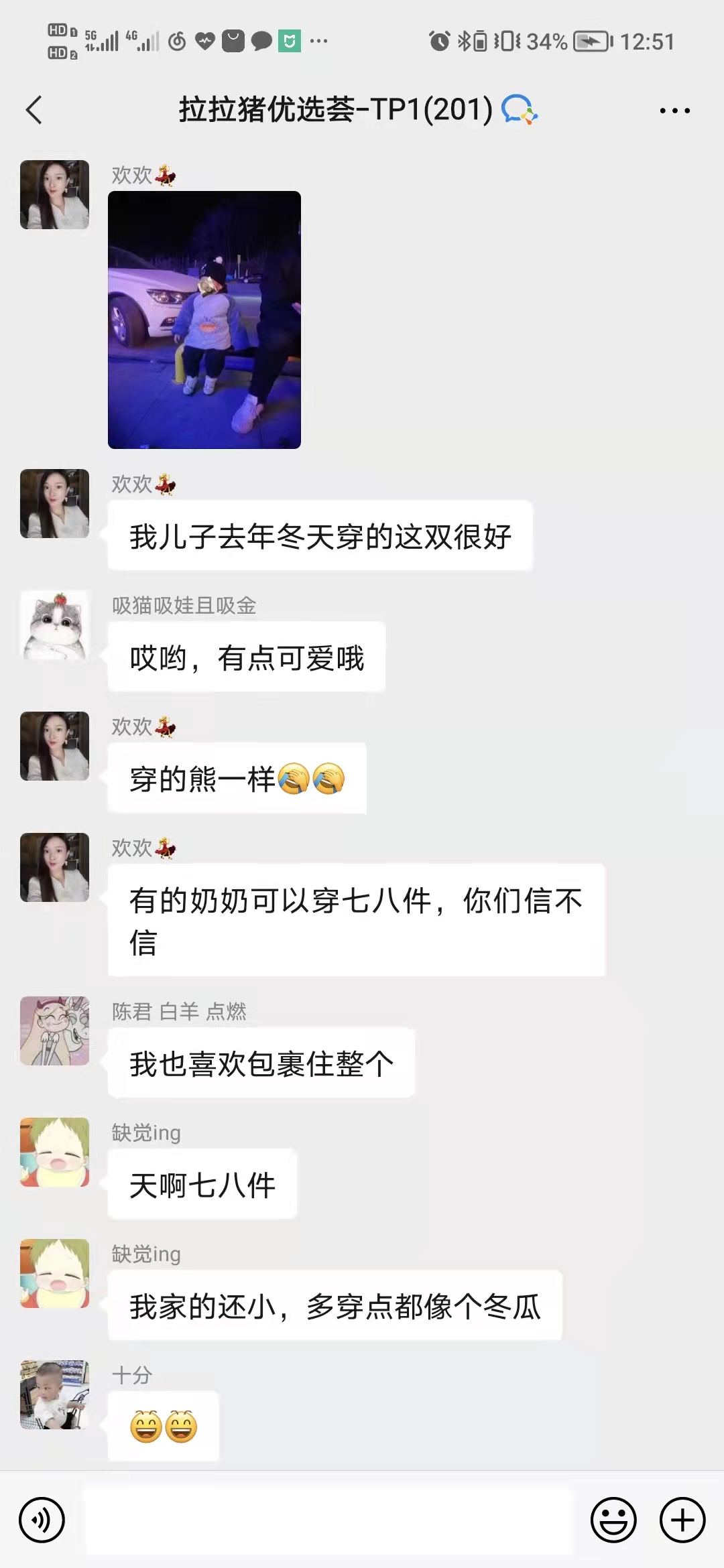 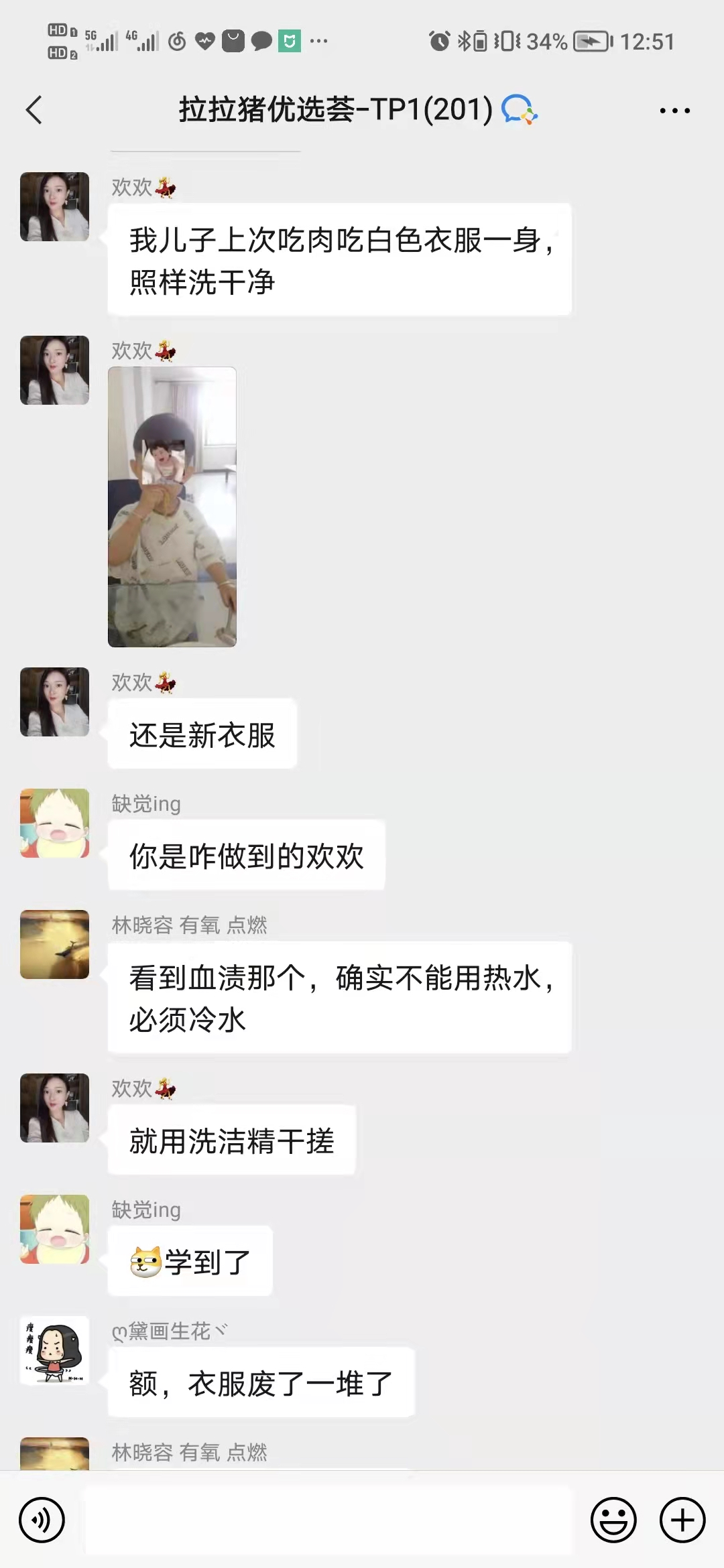 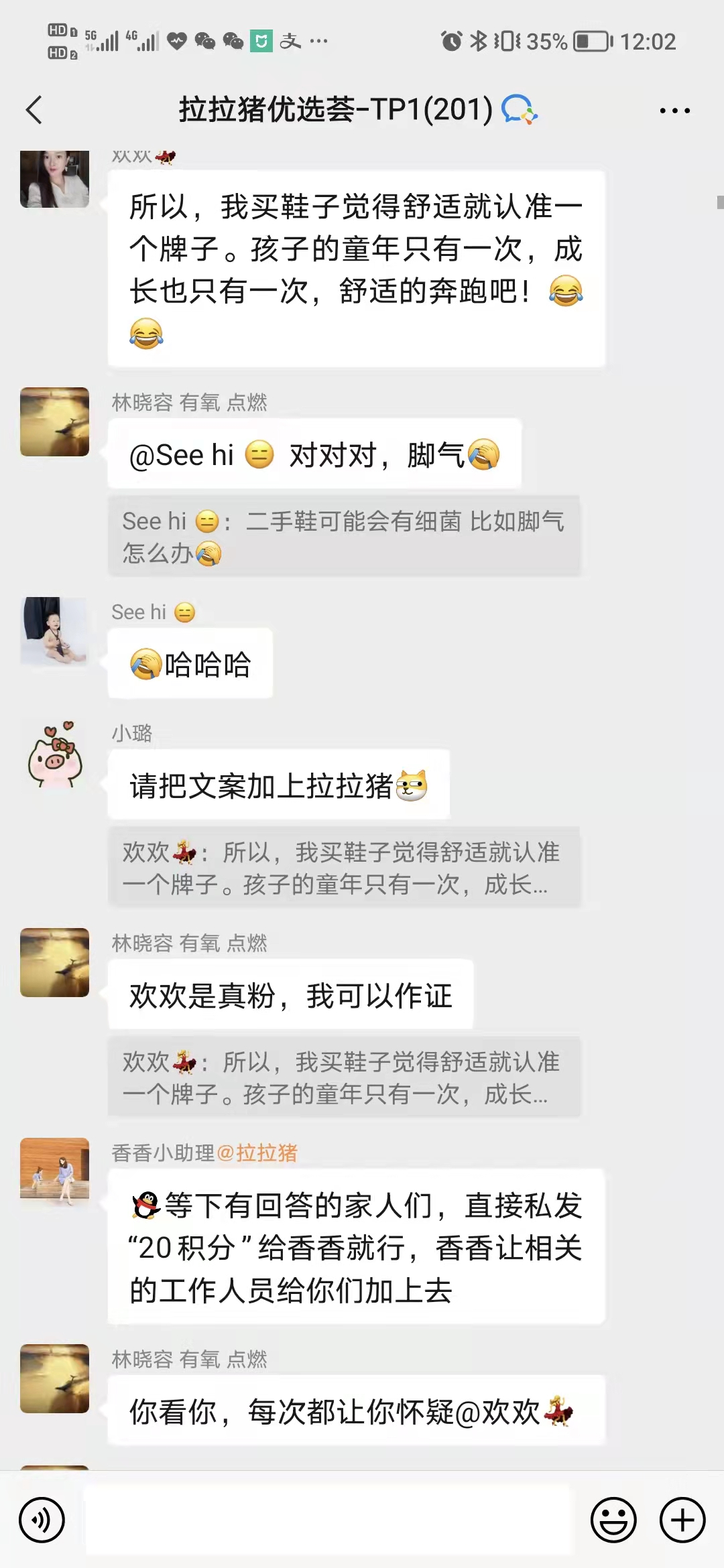 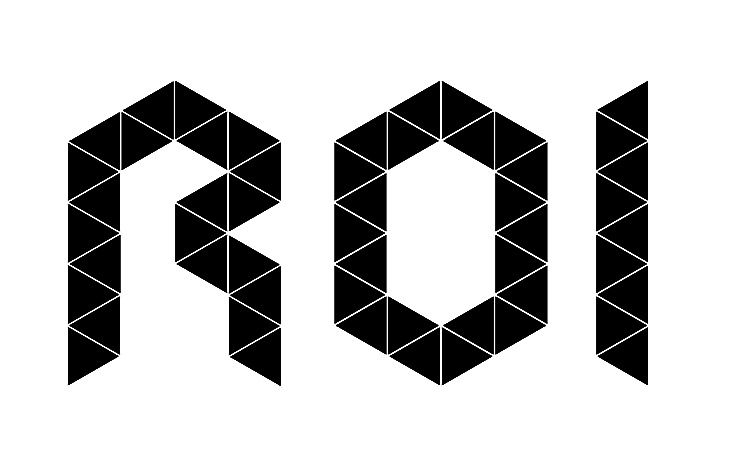 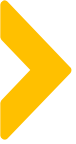 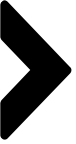 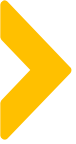 内容分享
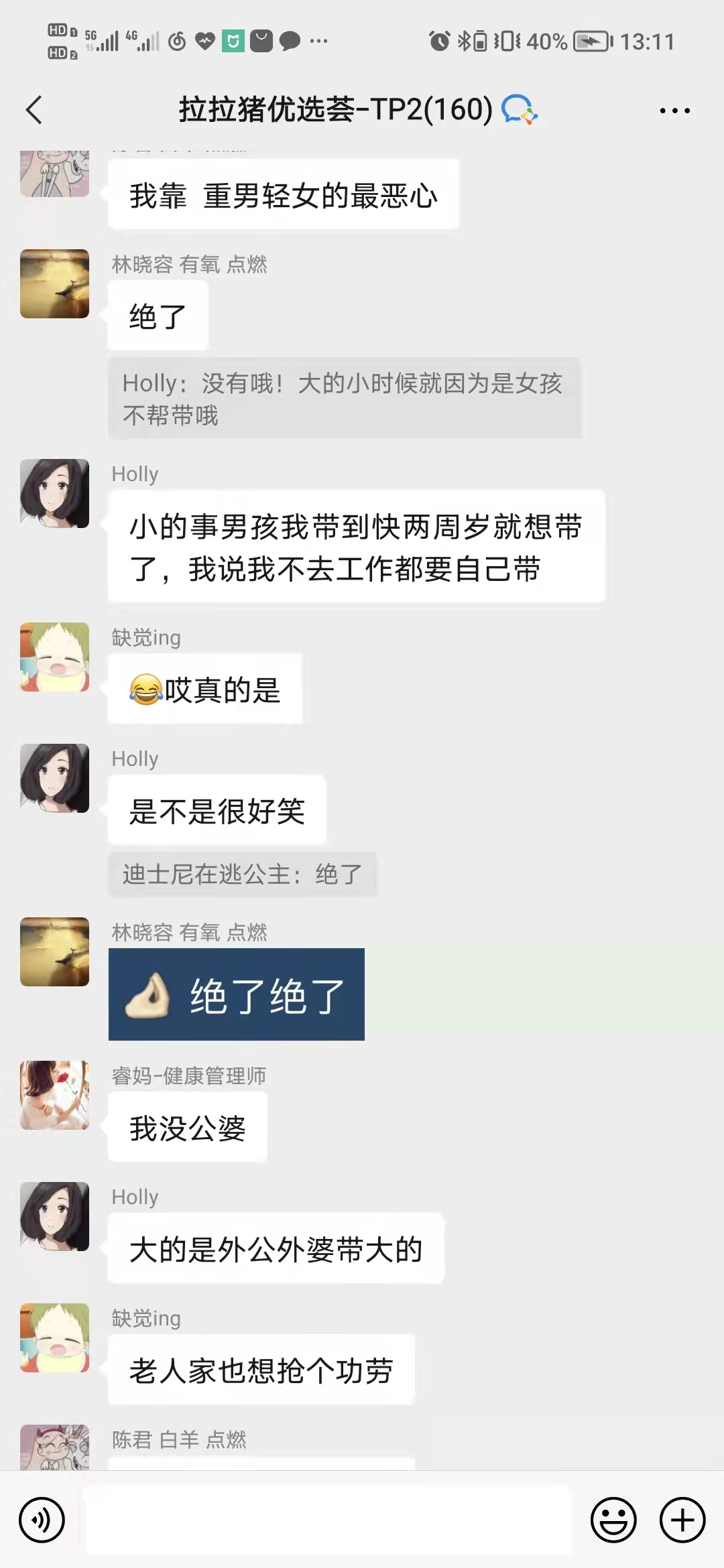 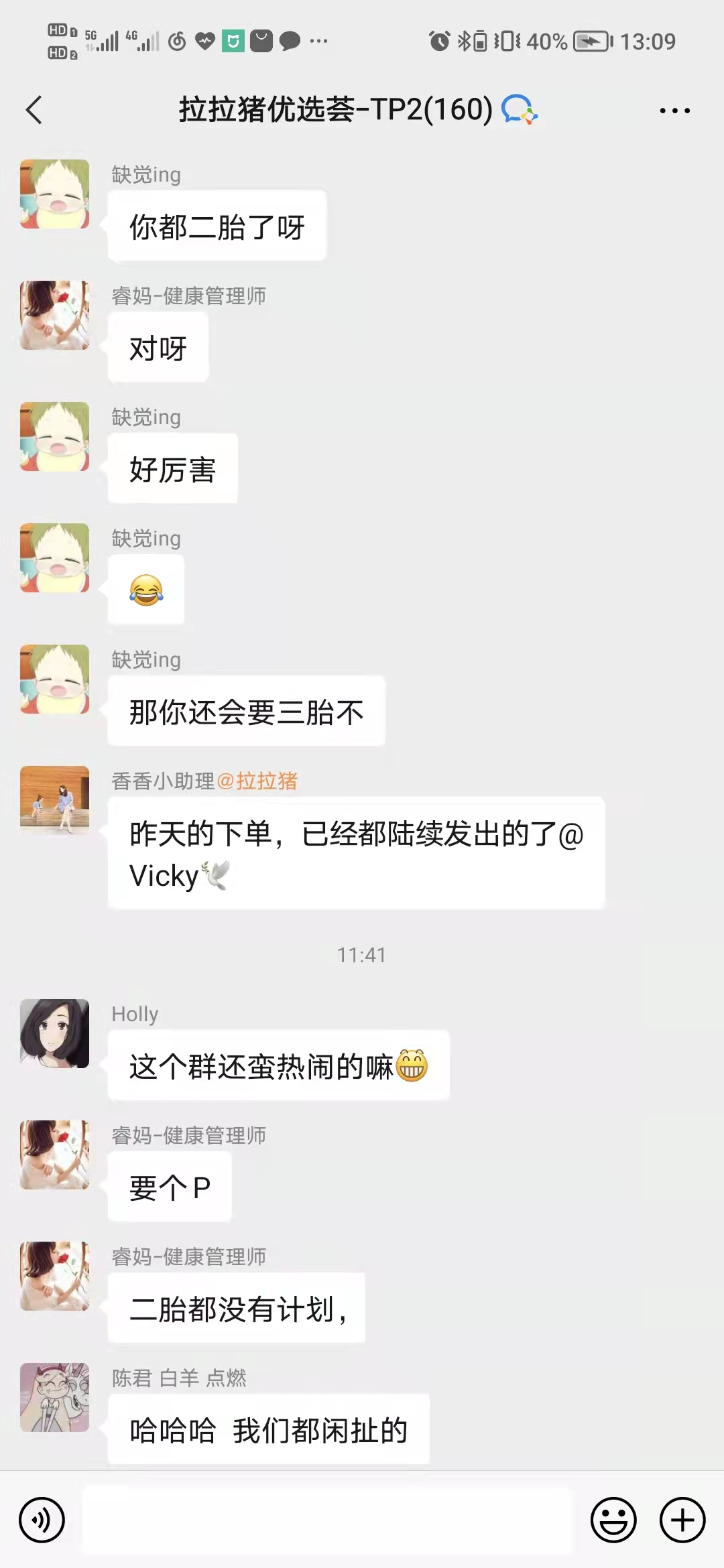 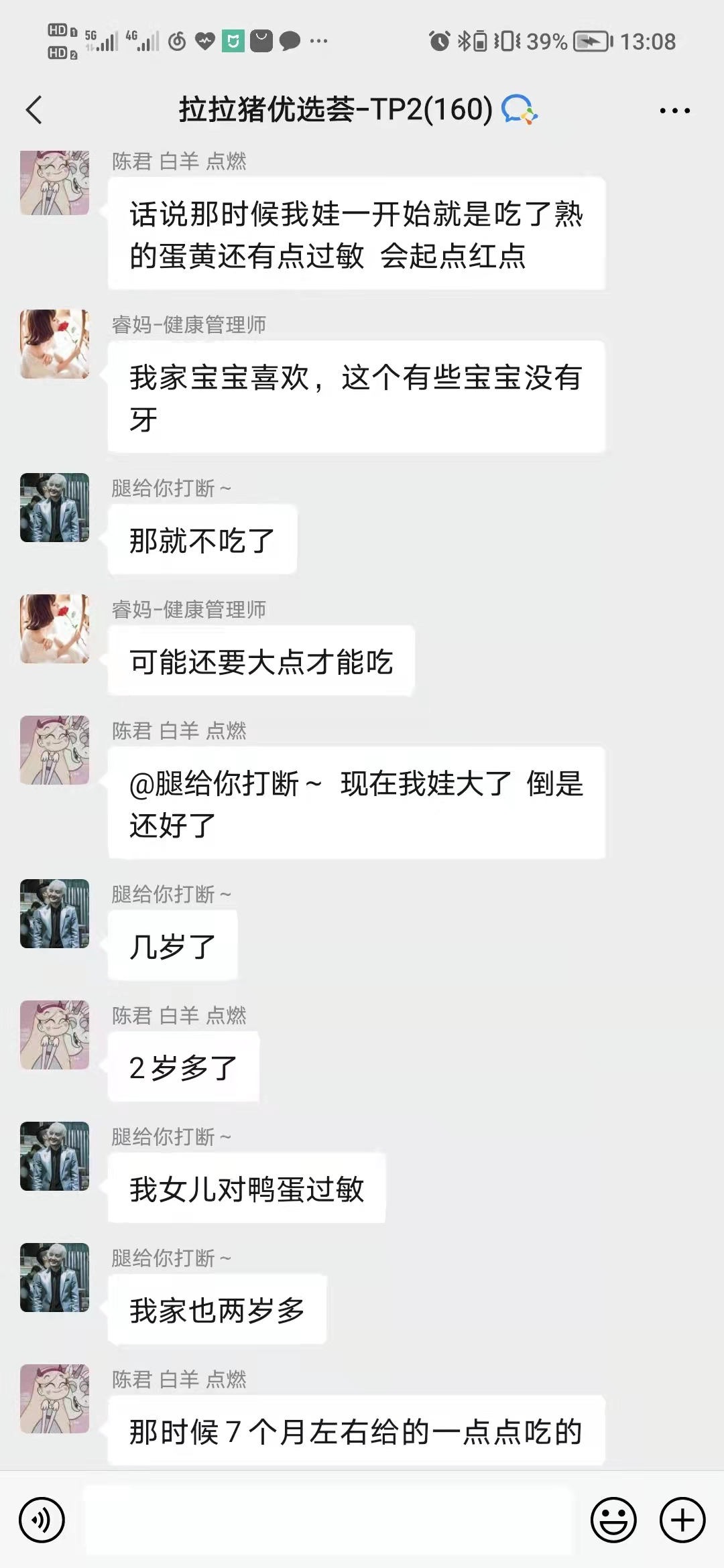 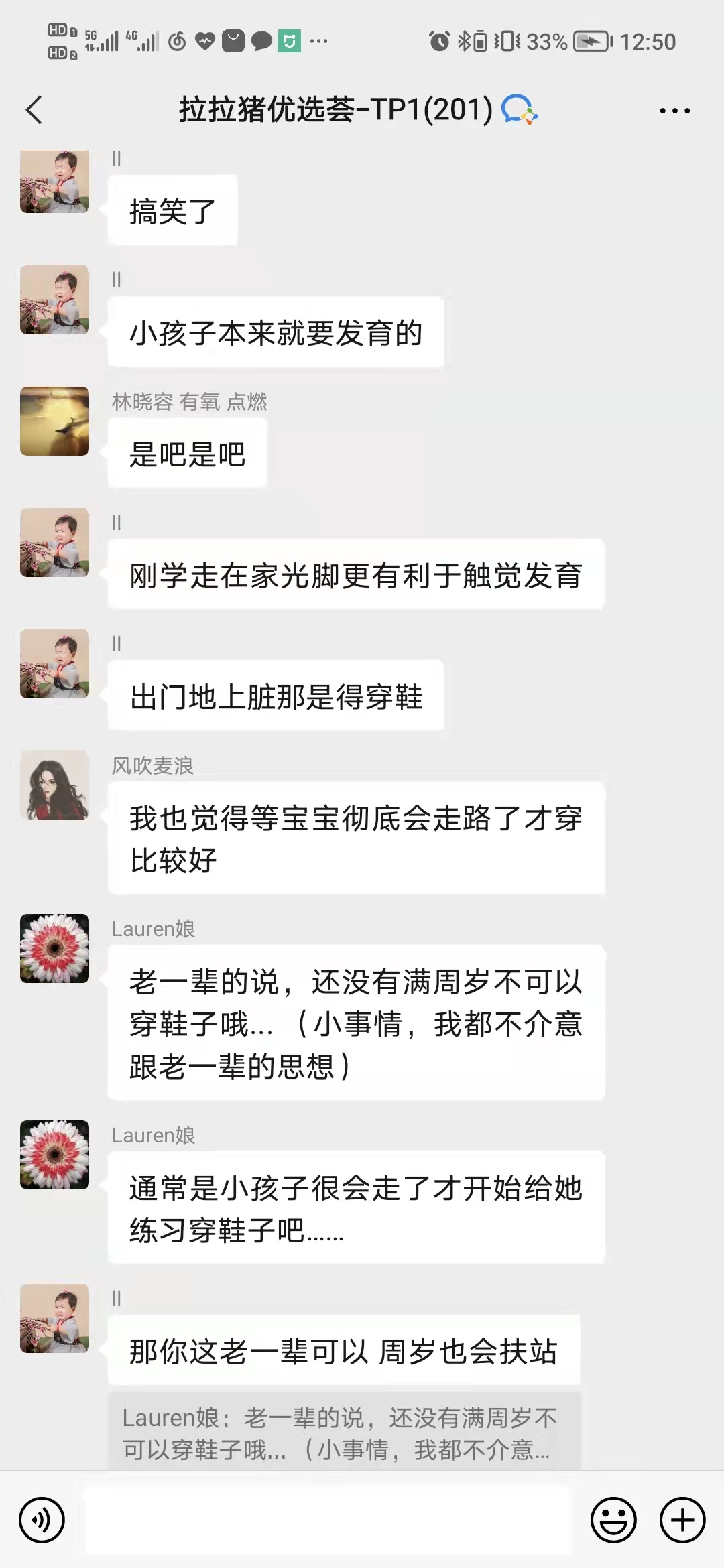 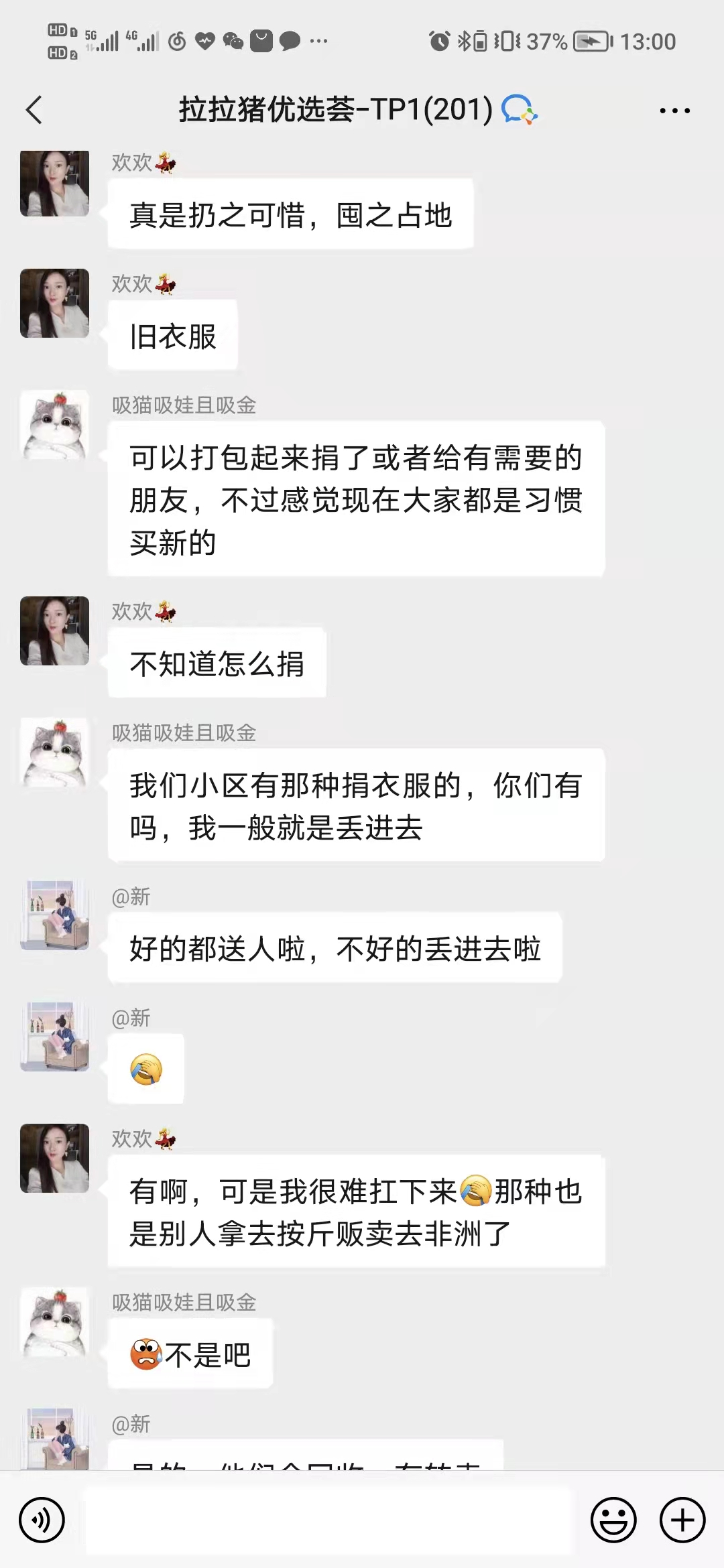 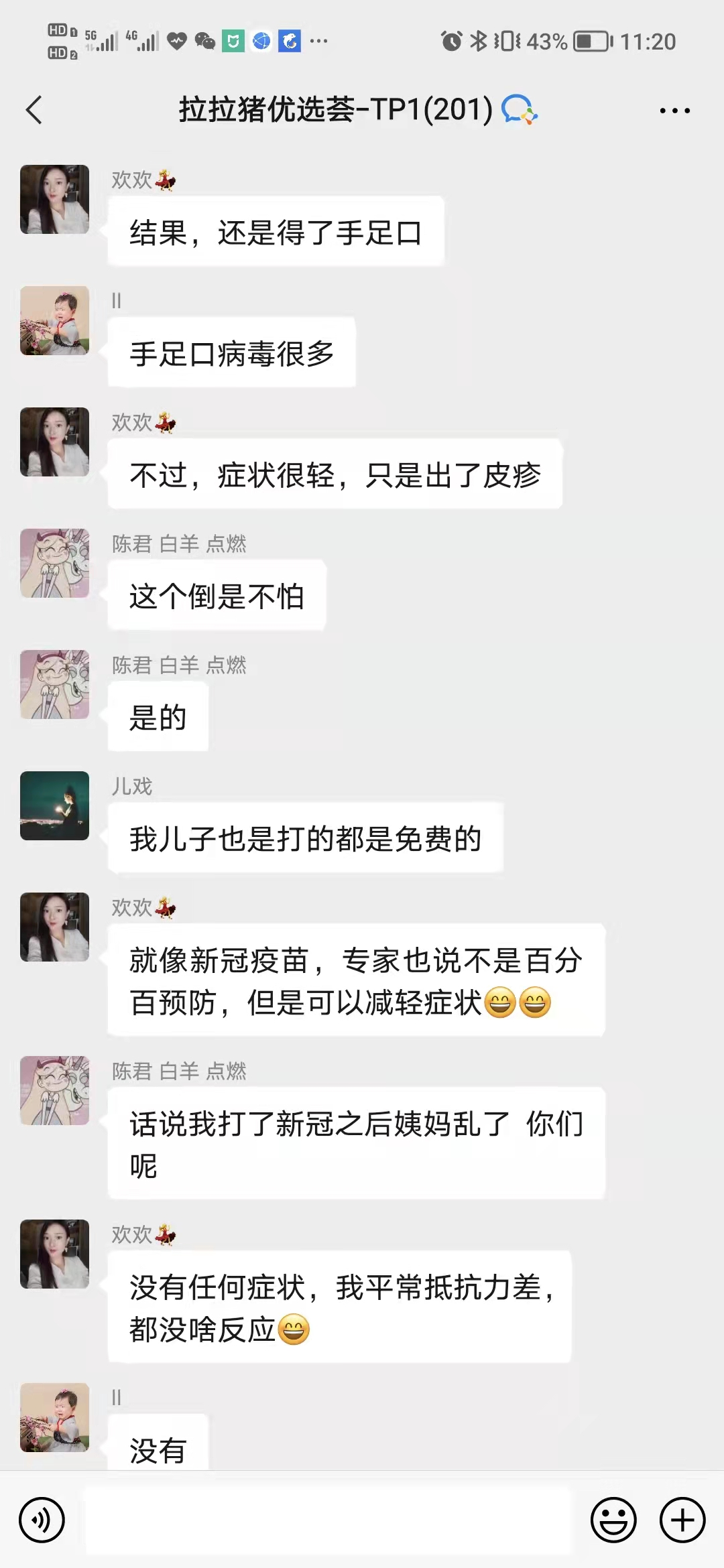 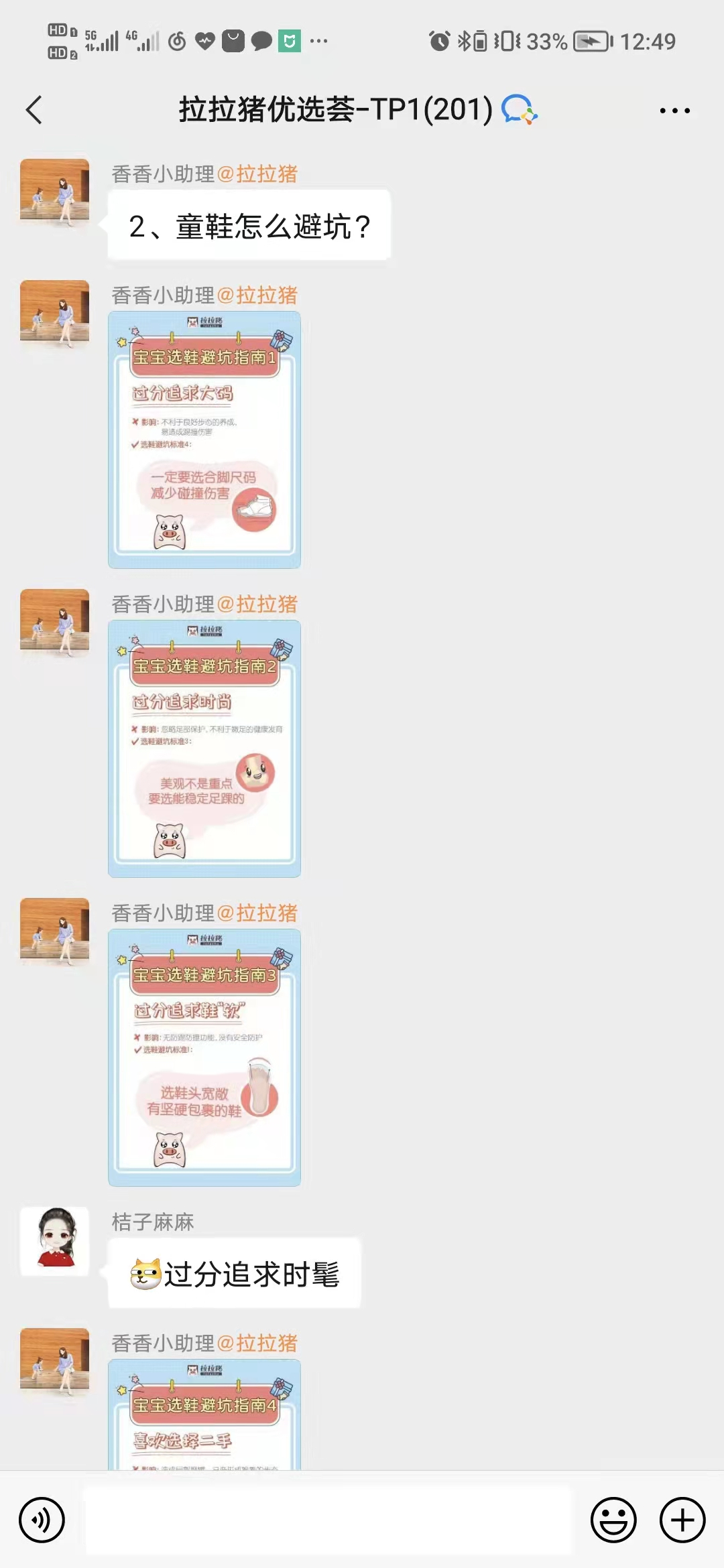 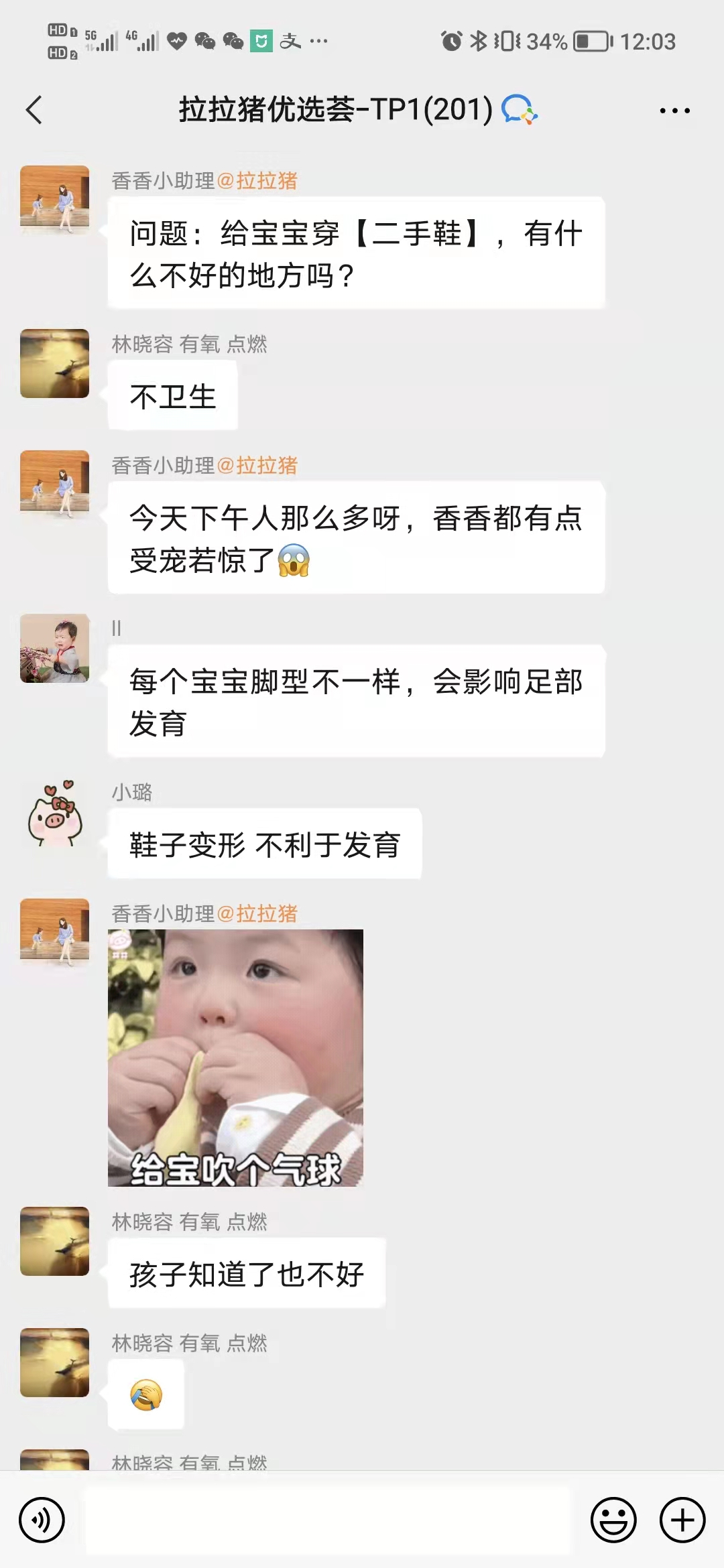 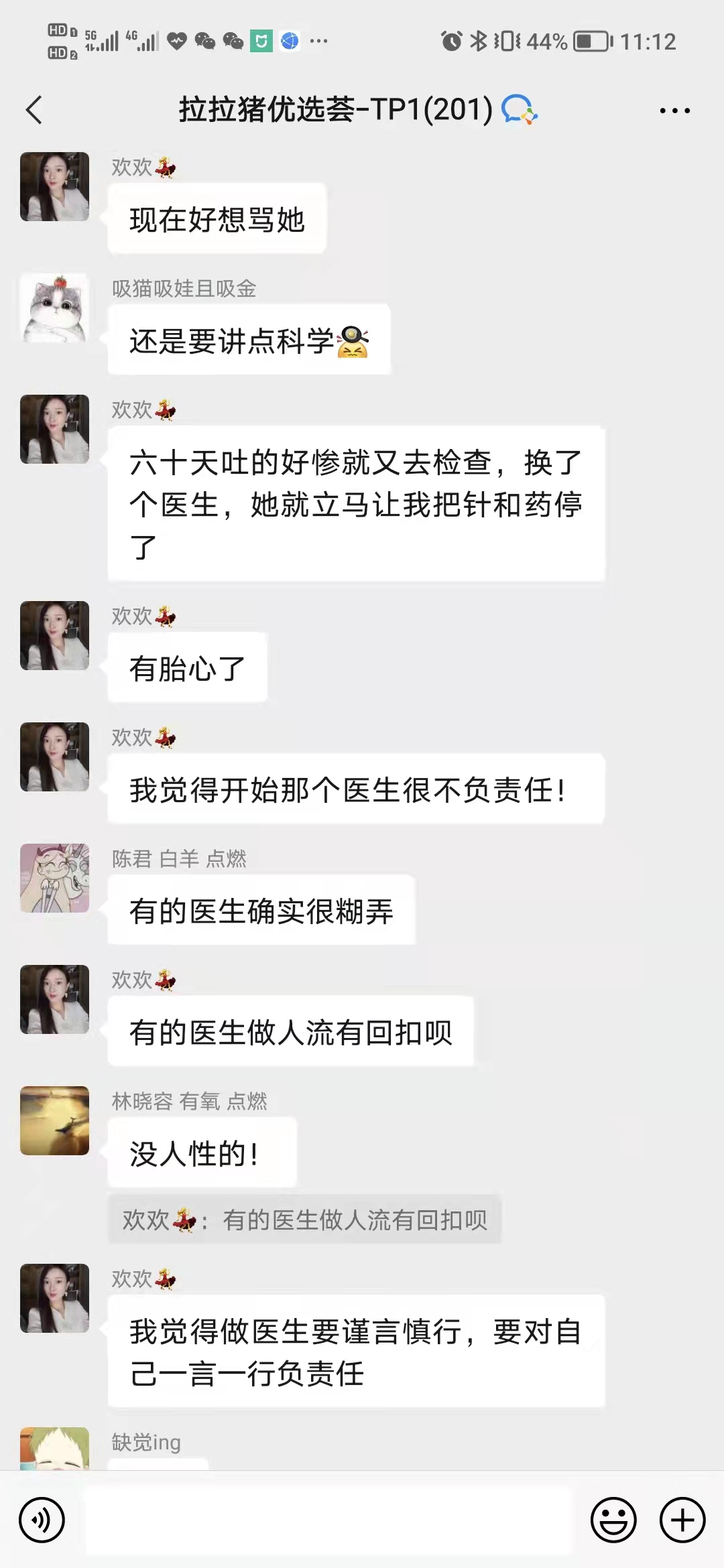 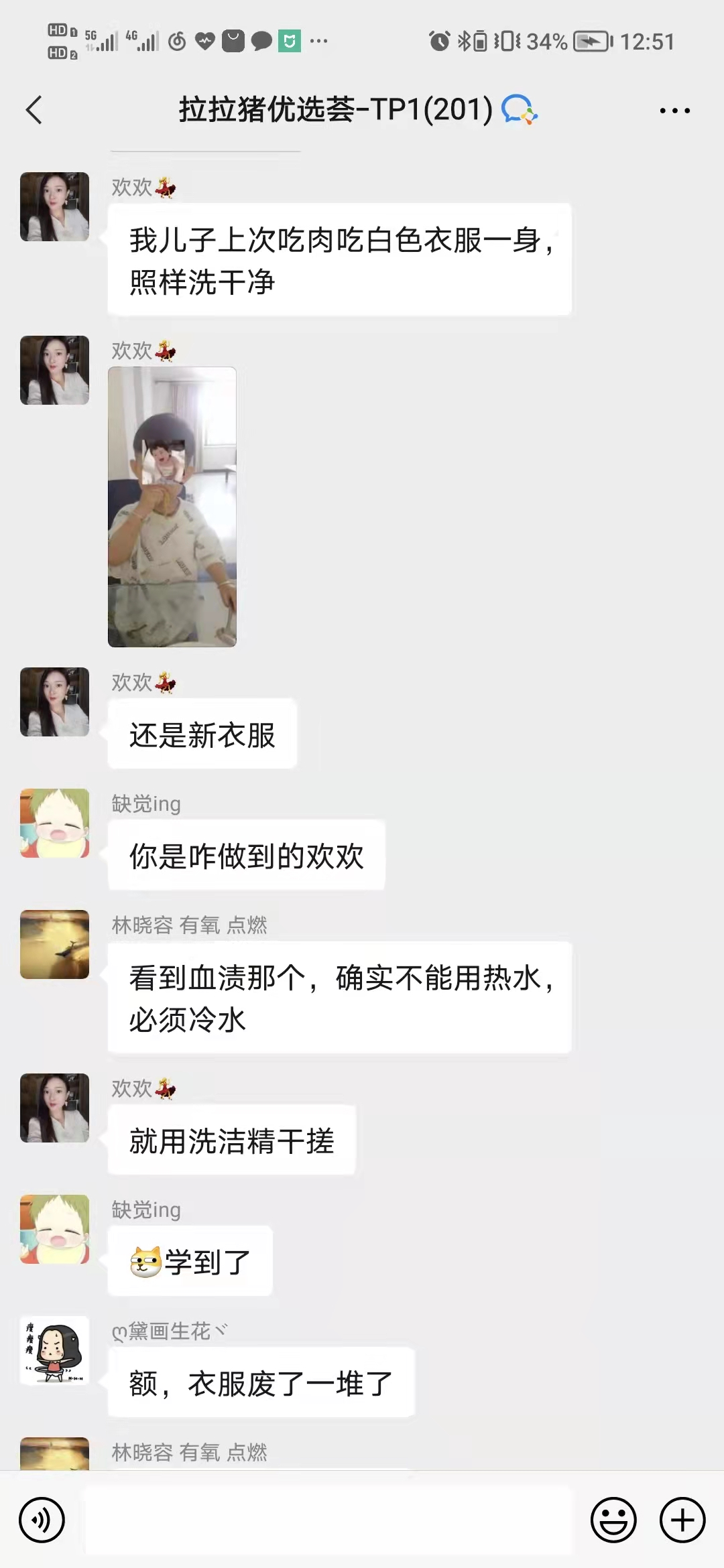 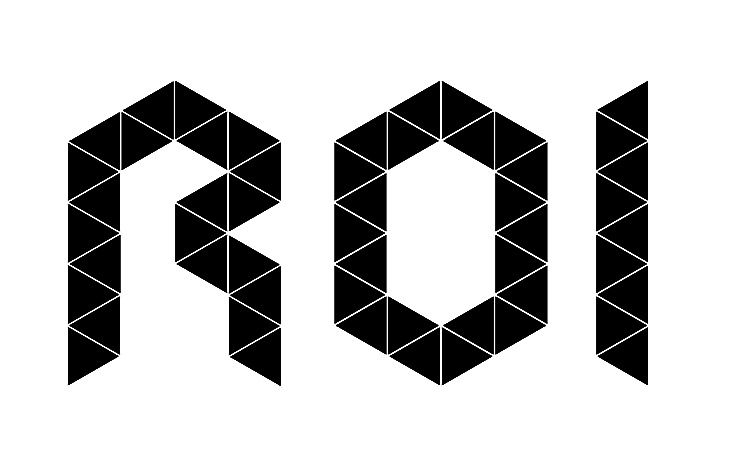 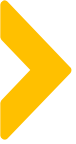 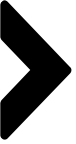 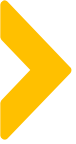 游戏互动
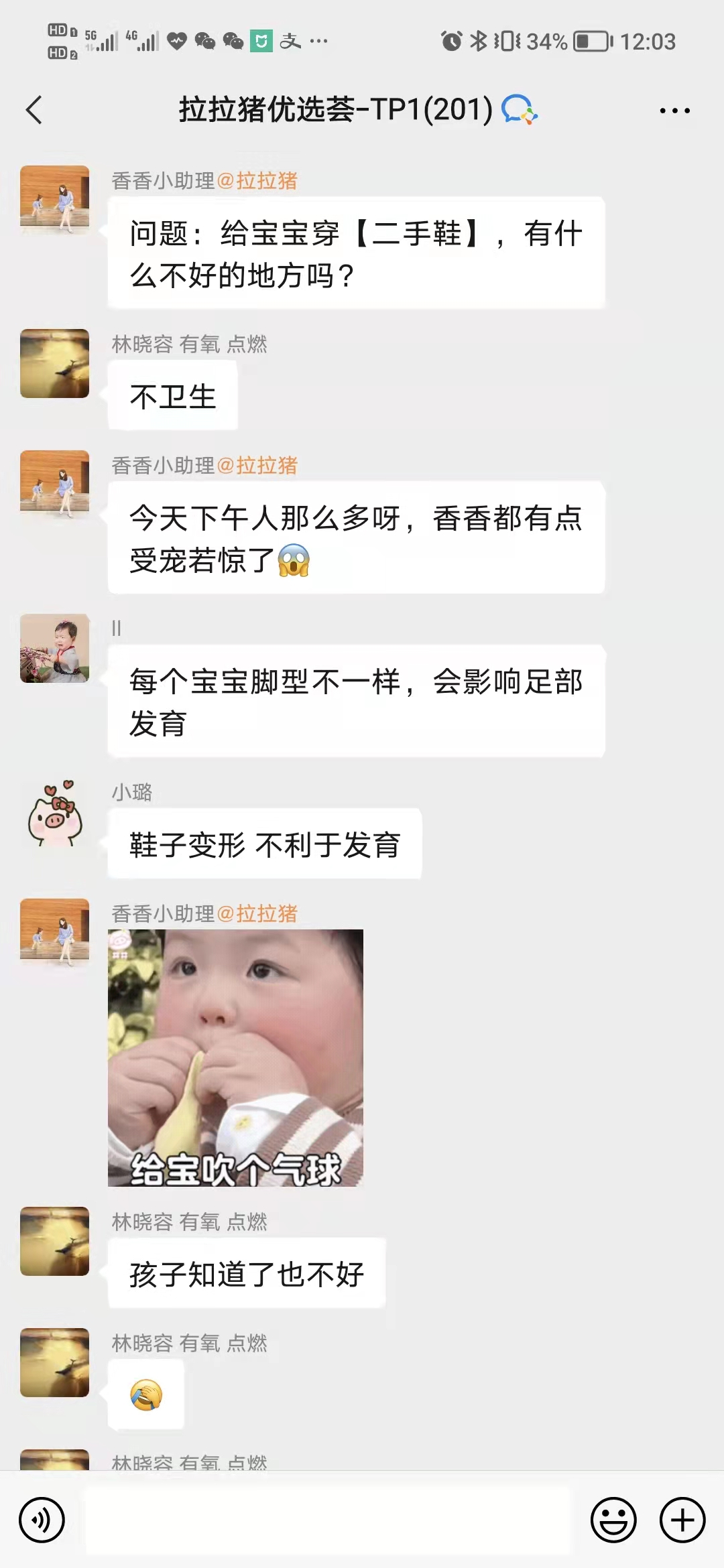 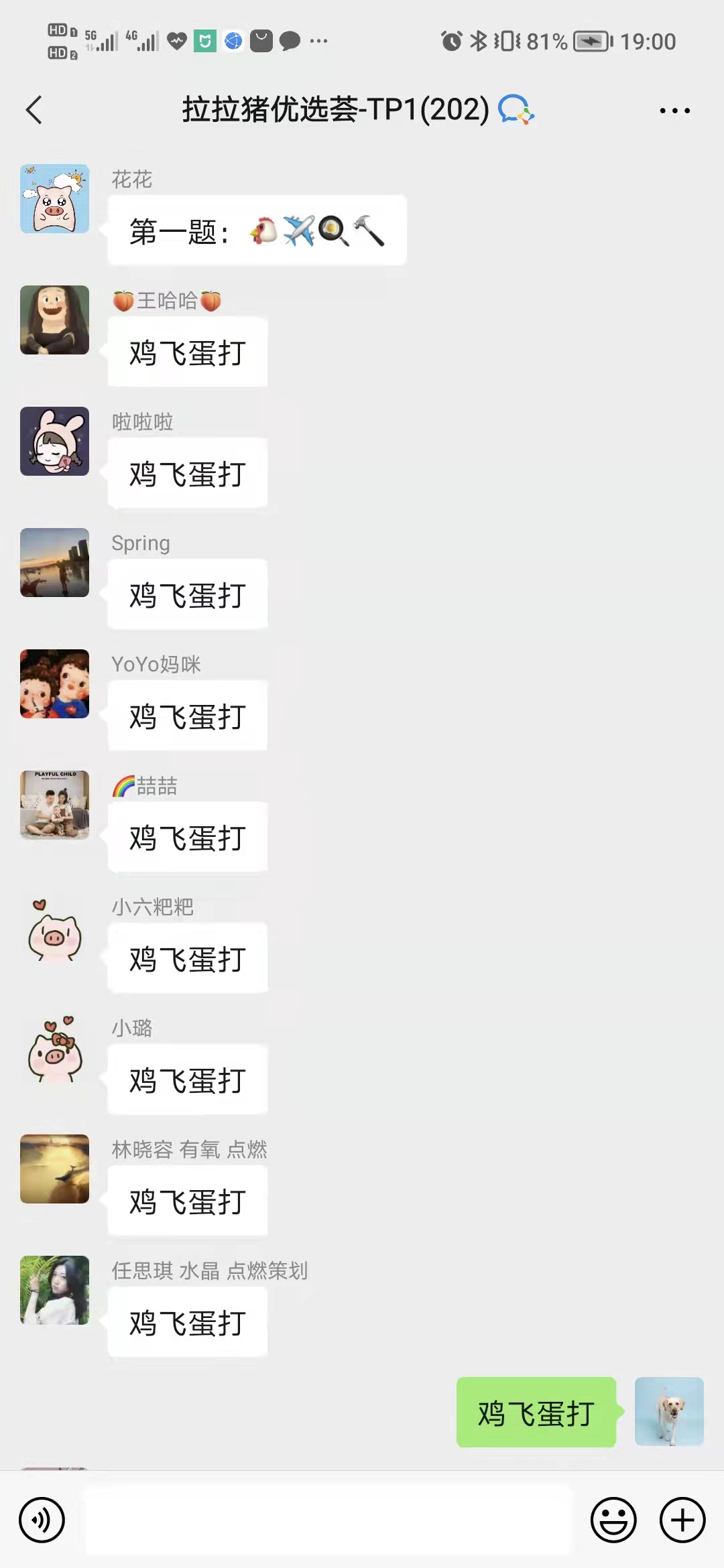 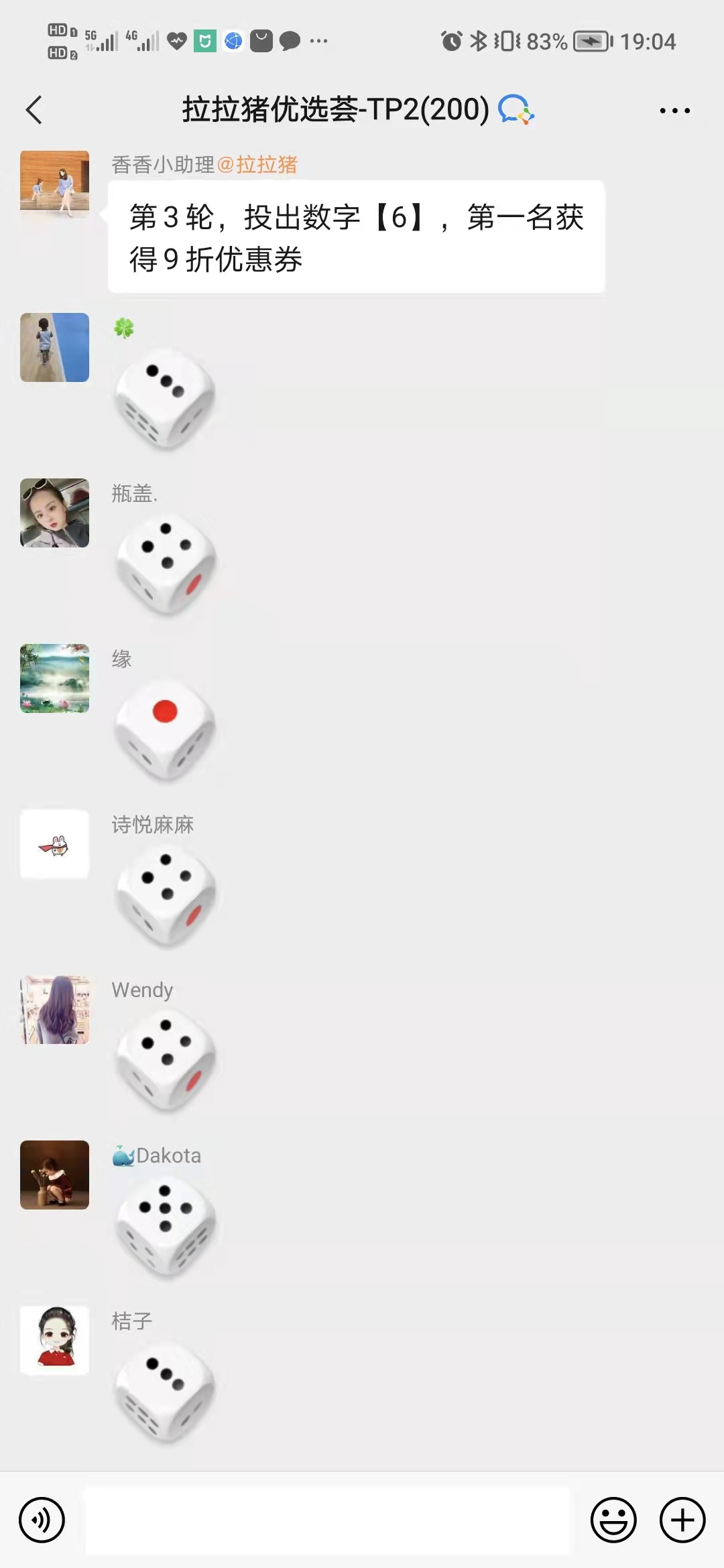 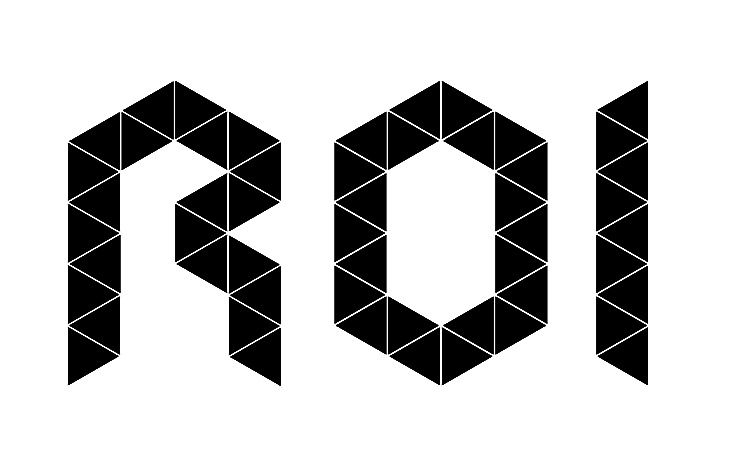 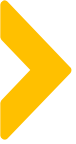 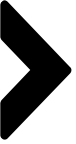 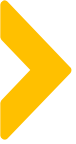 游戏互动
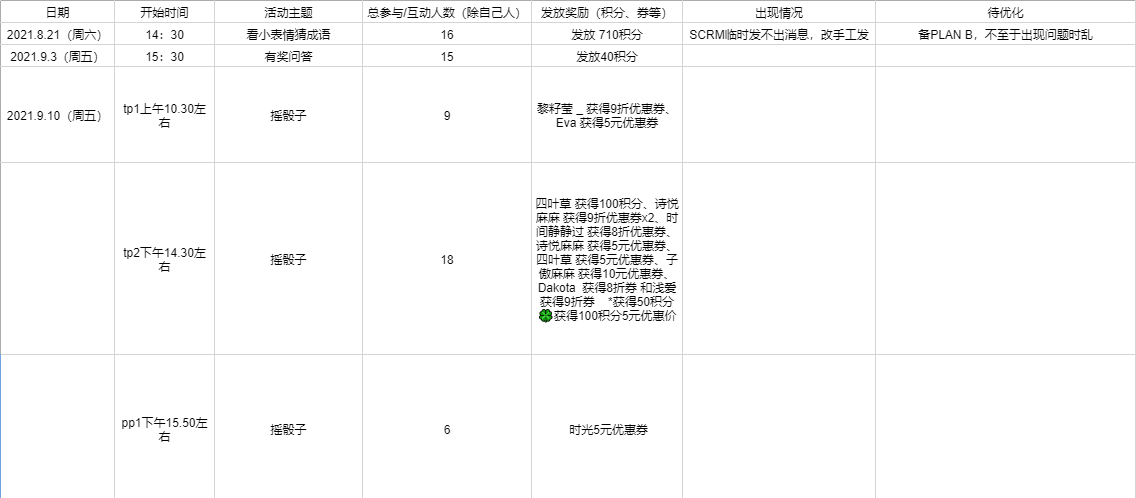 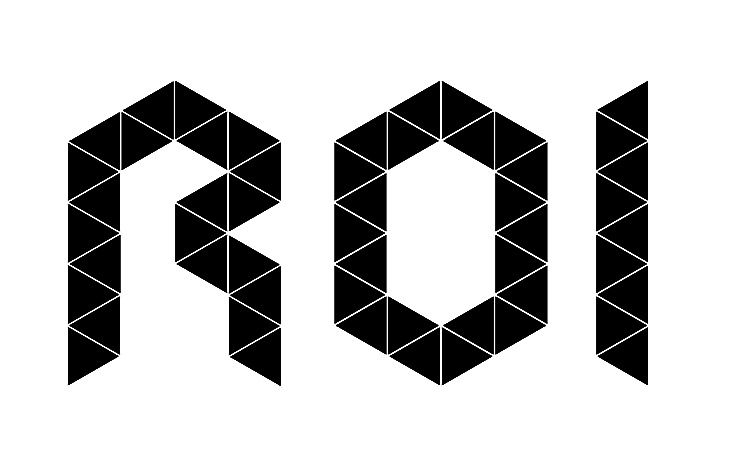 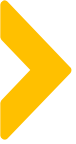 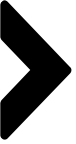 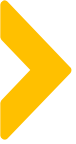 鼓励分享-社群成员UGC
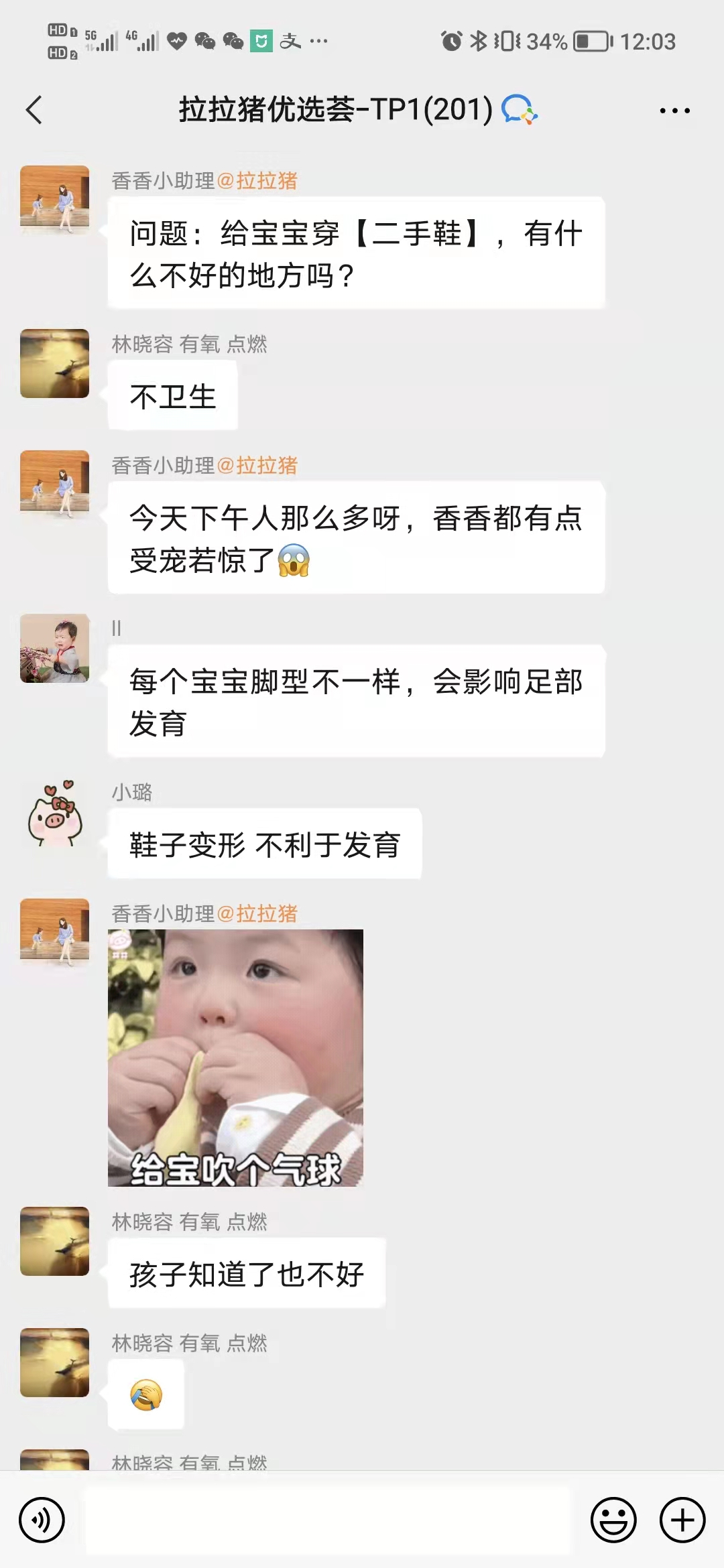 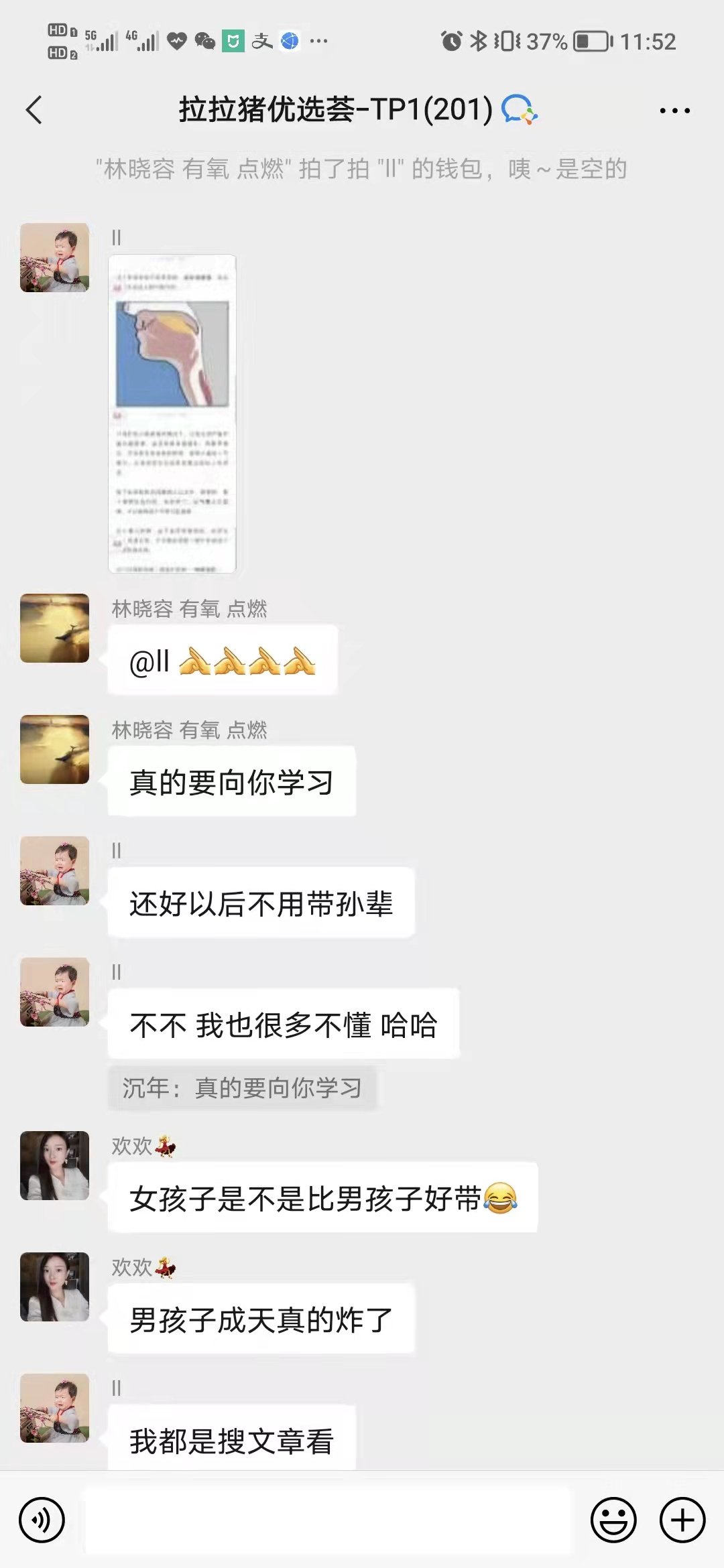 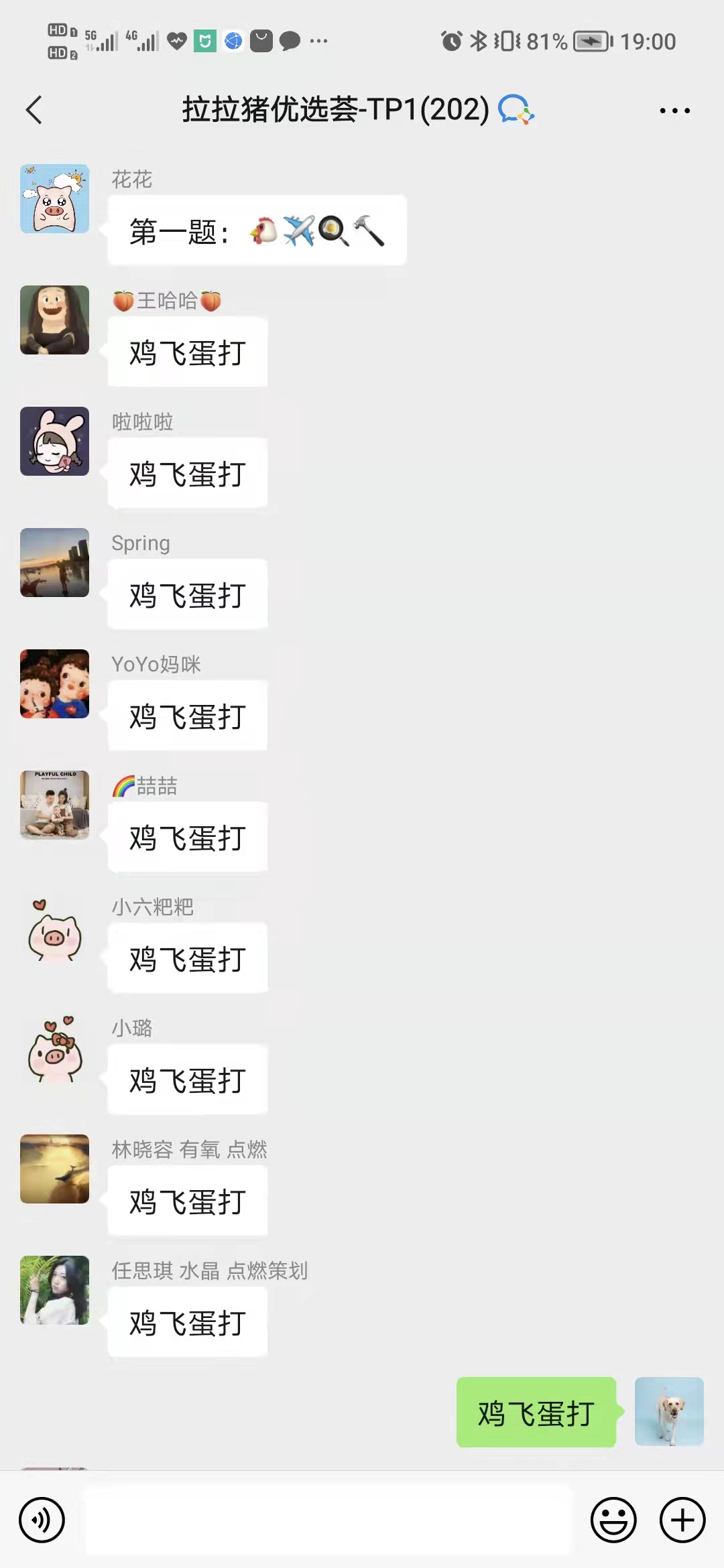 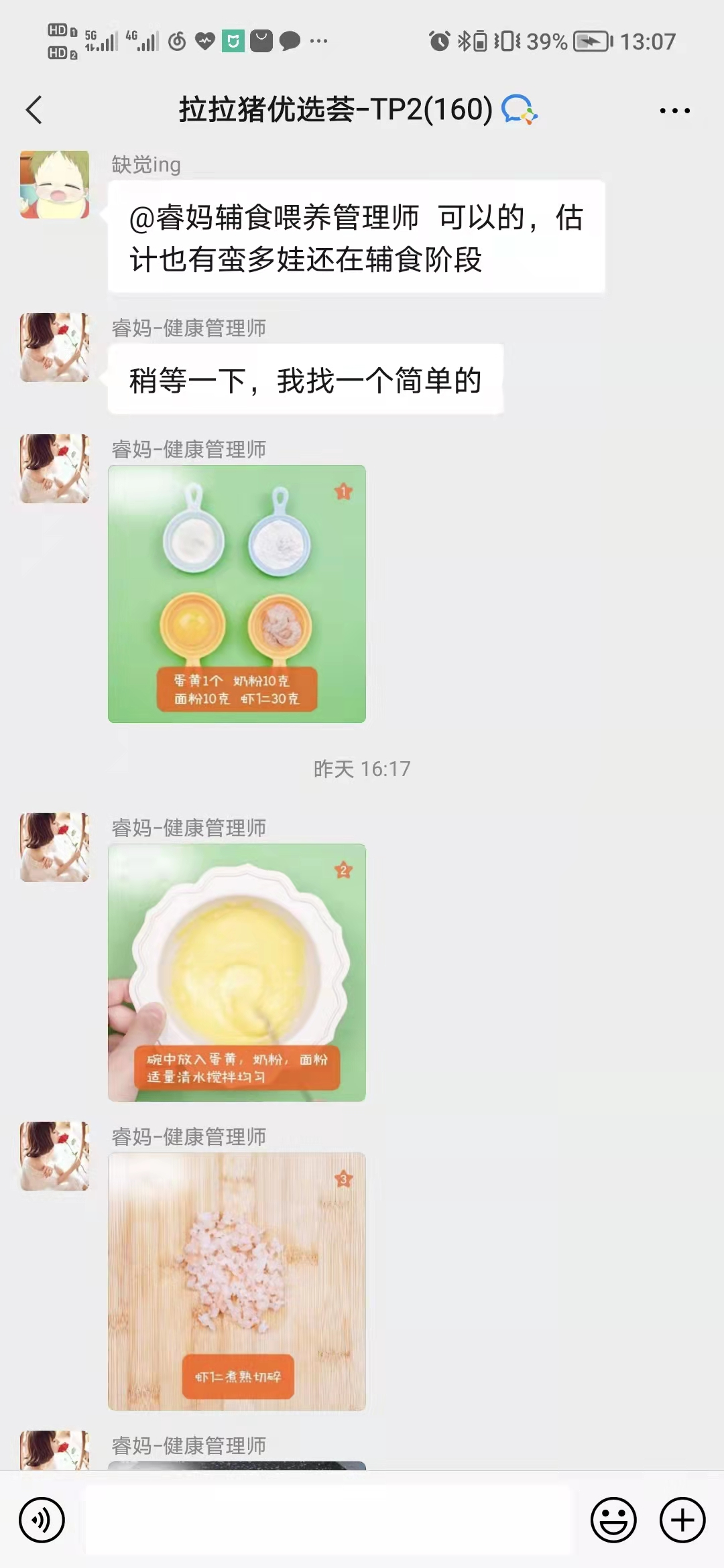 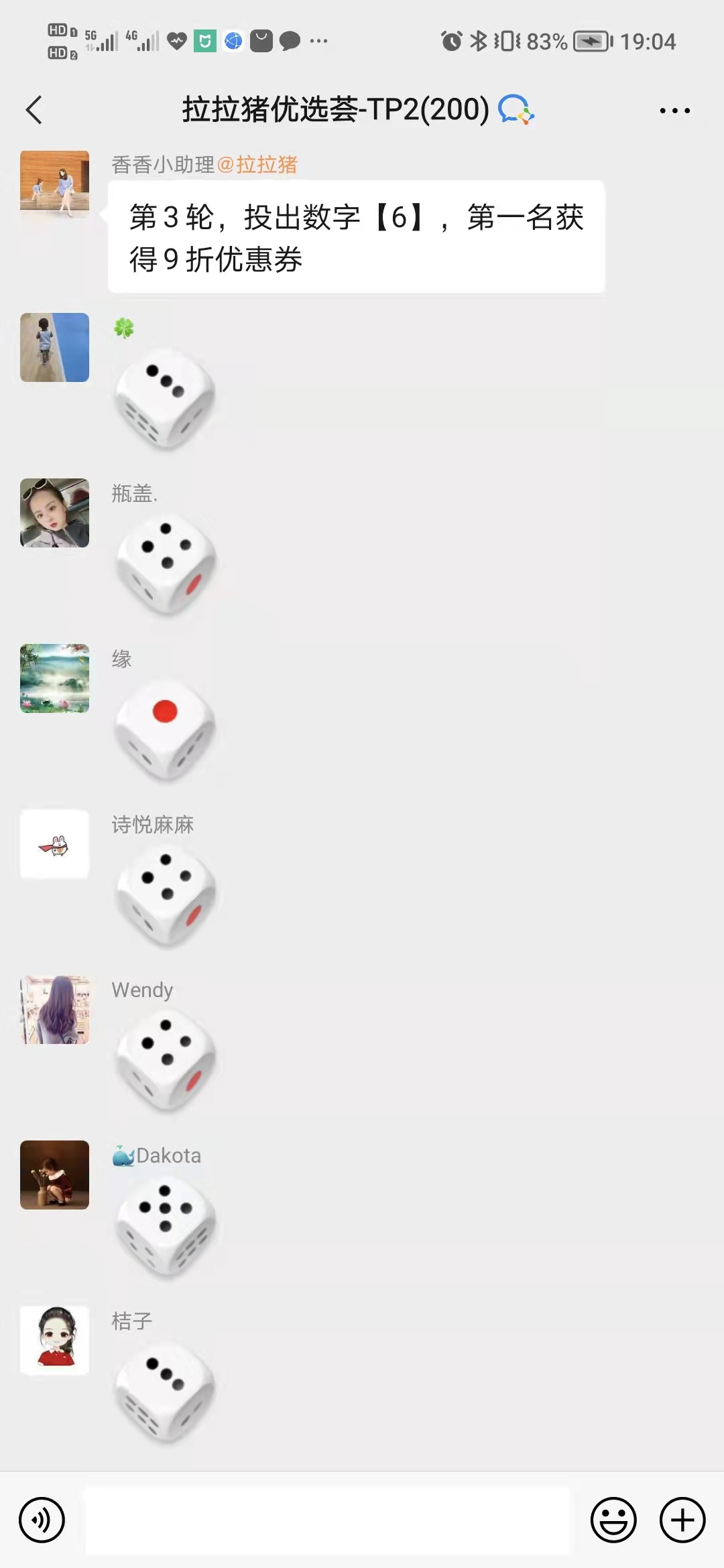 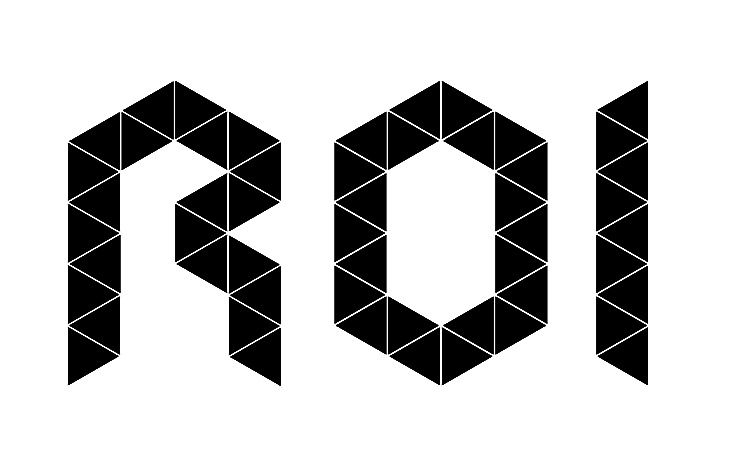 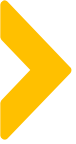 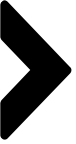 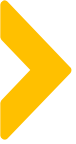 数据统计
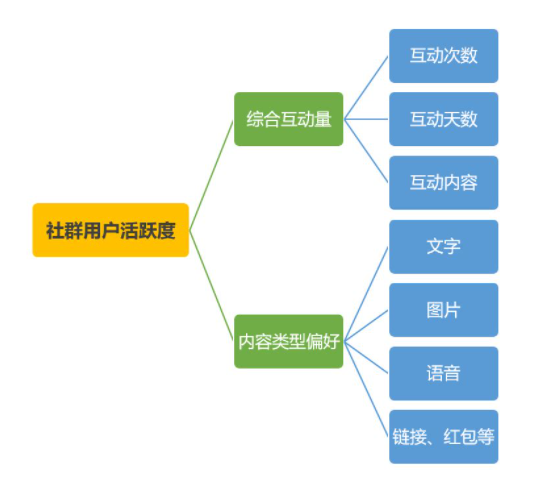 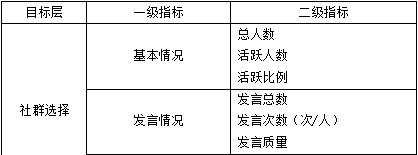 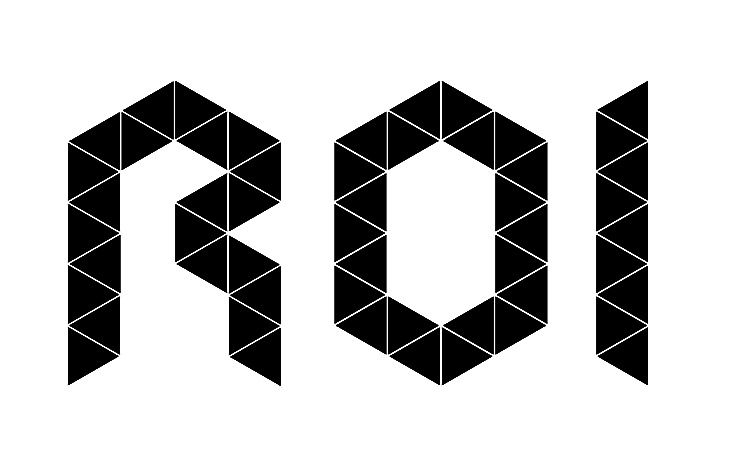 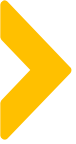 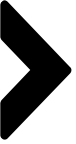 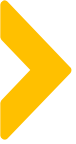 数据统计
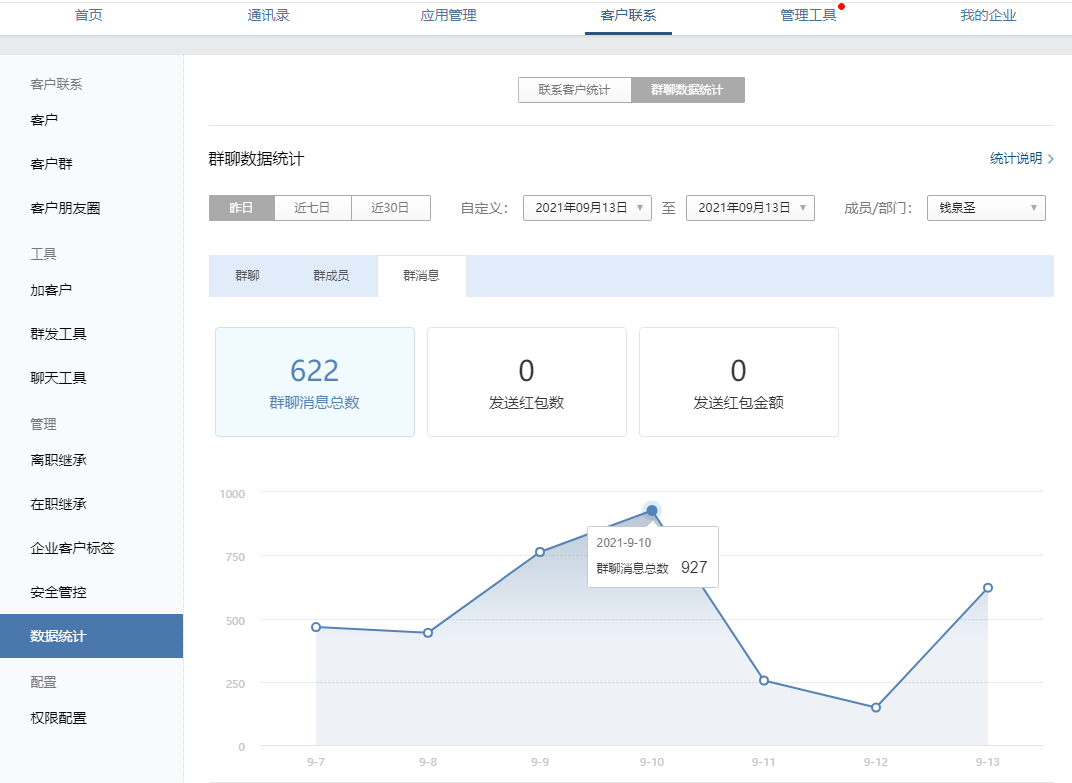 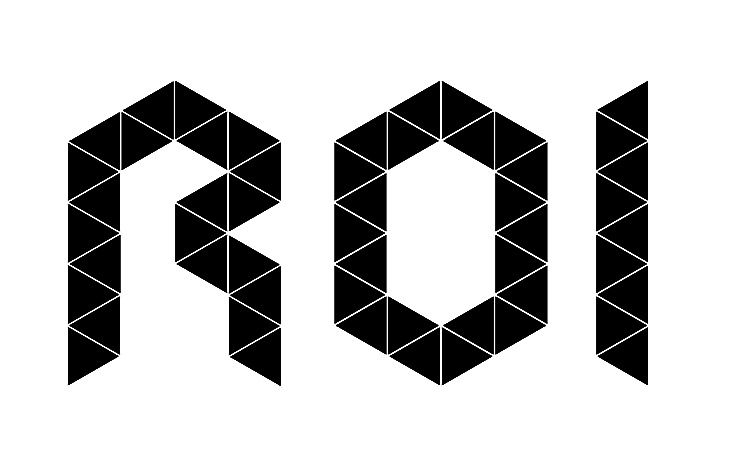 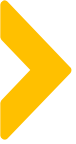 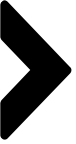 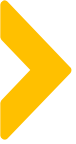 数据统计
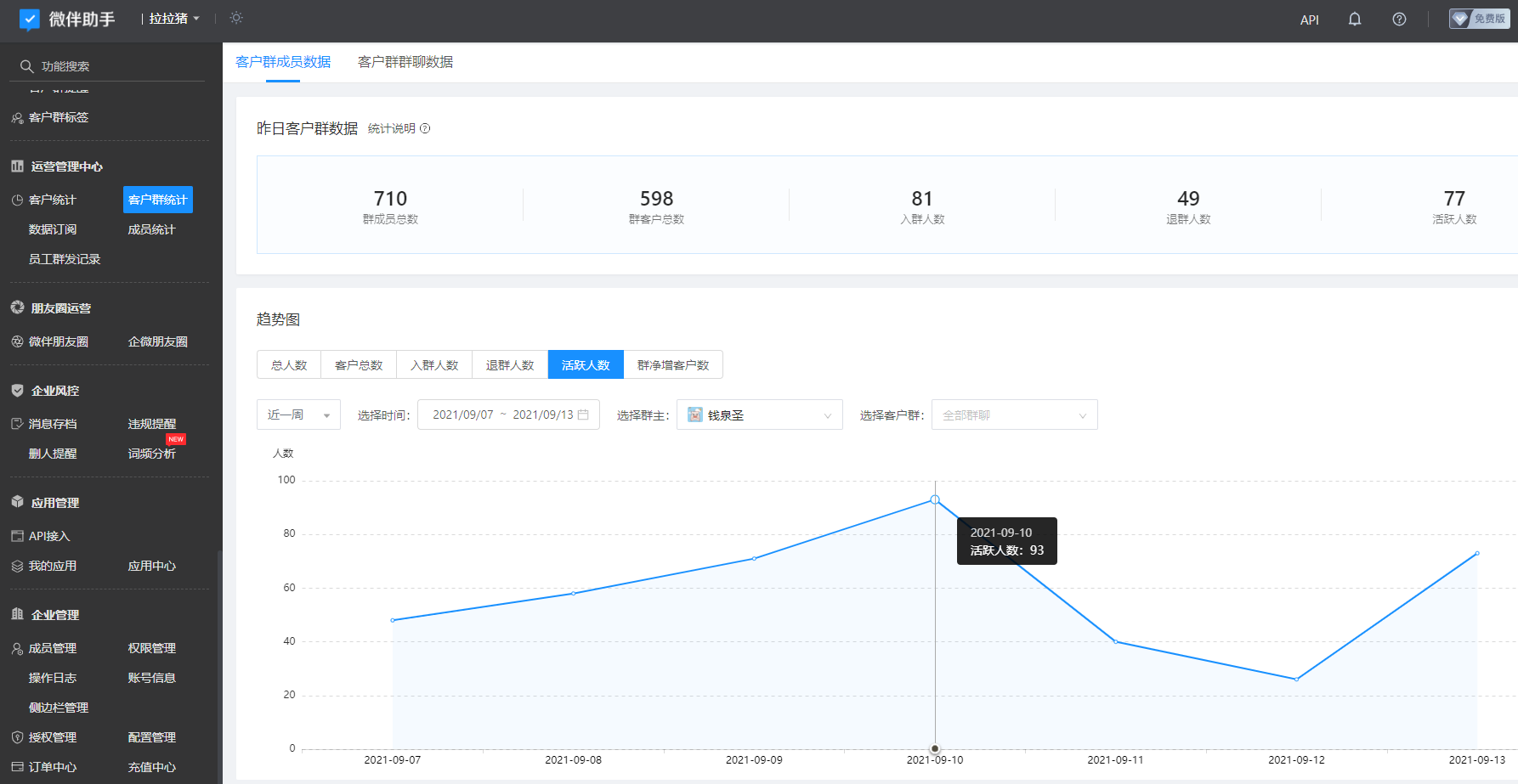 评分表
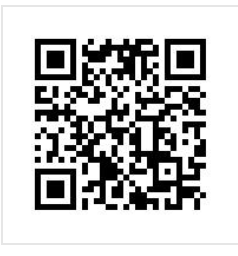 冰霜评分表
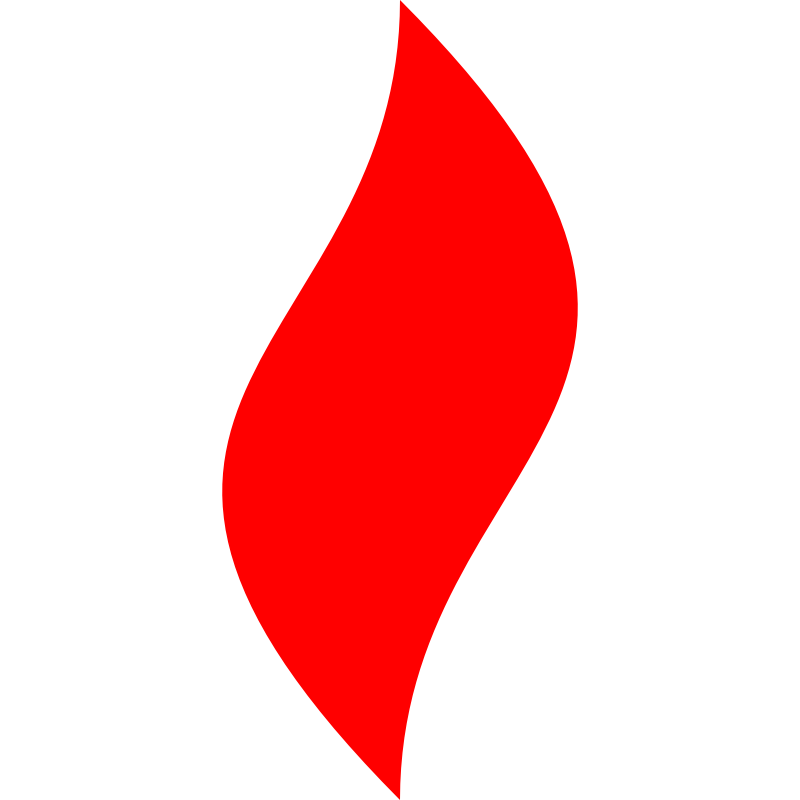 点燃
品牌私域运营中心
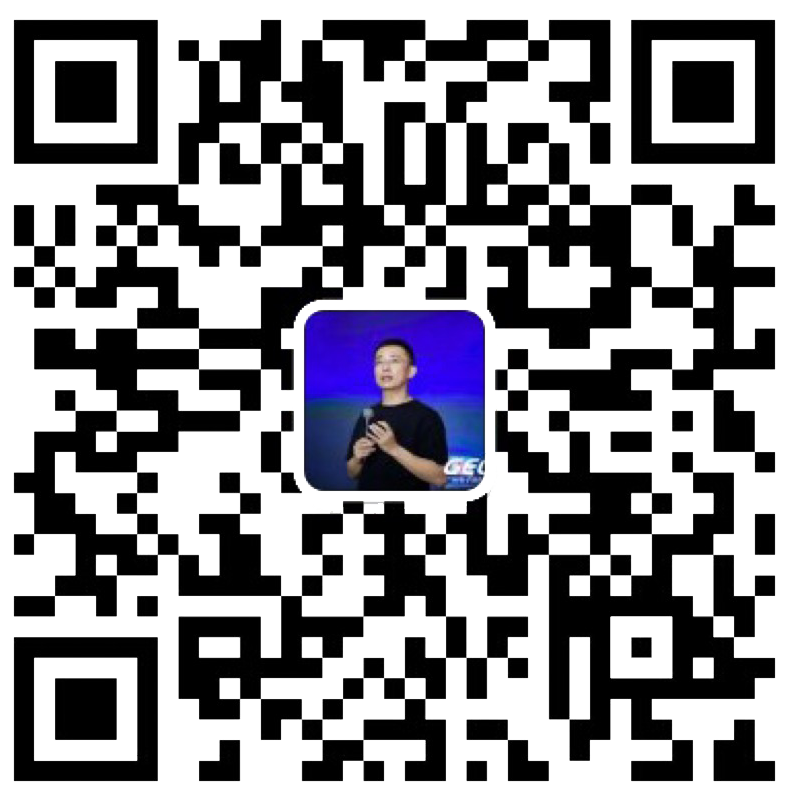 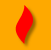 最专业的品牌私域运营服务商
帮你管理最有价值的用户资产
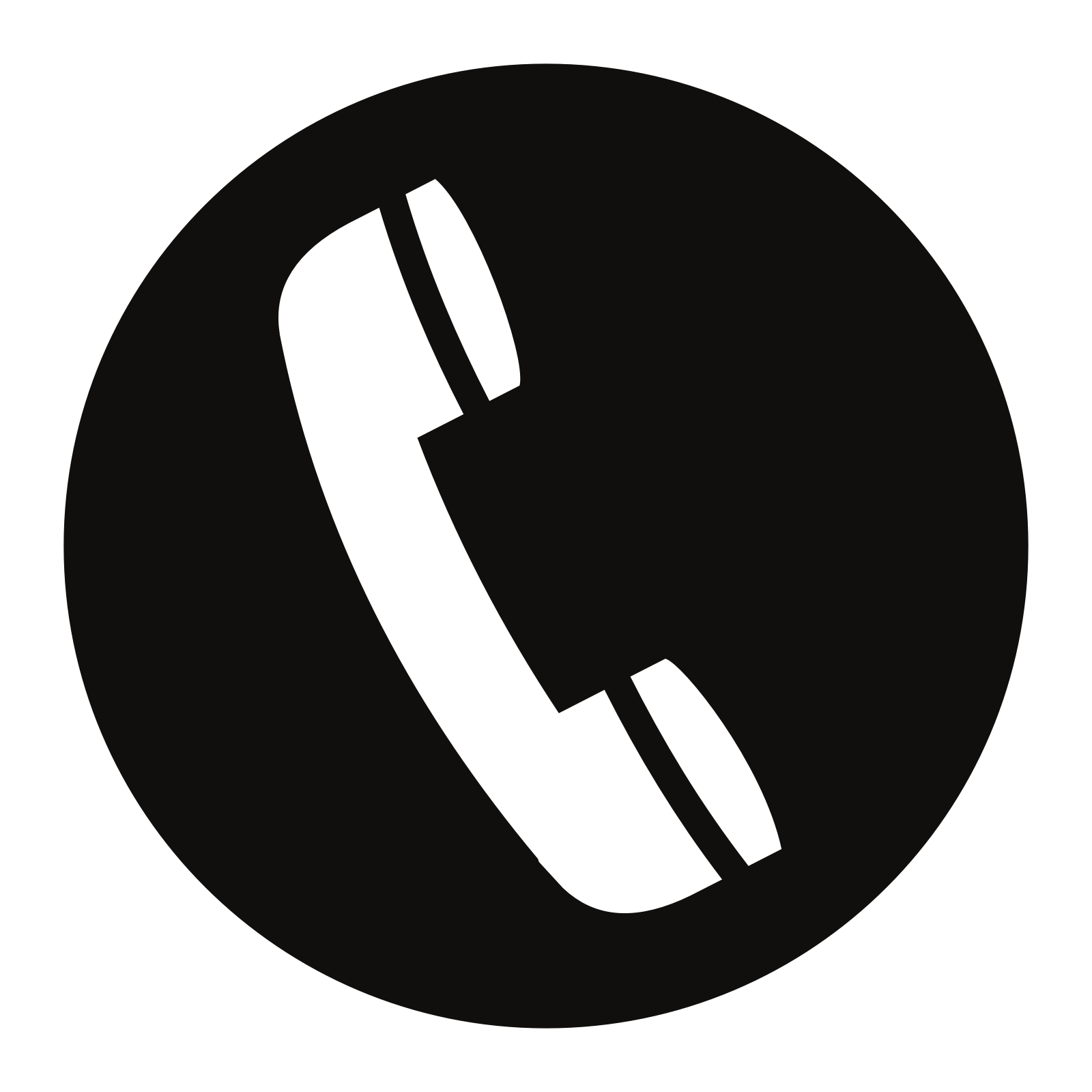 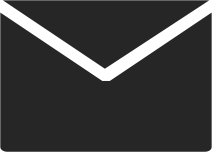 Wei Zi Jun
+86   139  0227  0098
WeChat
510970969@qq.com